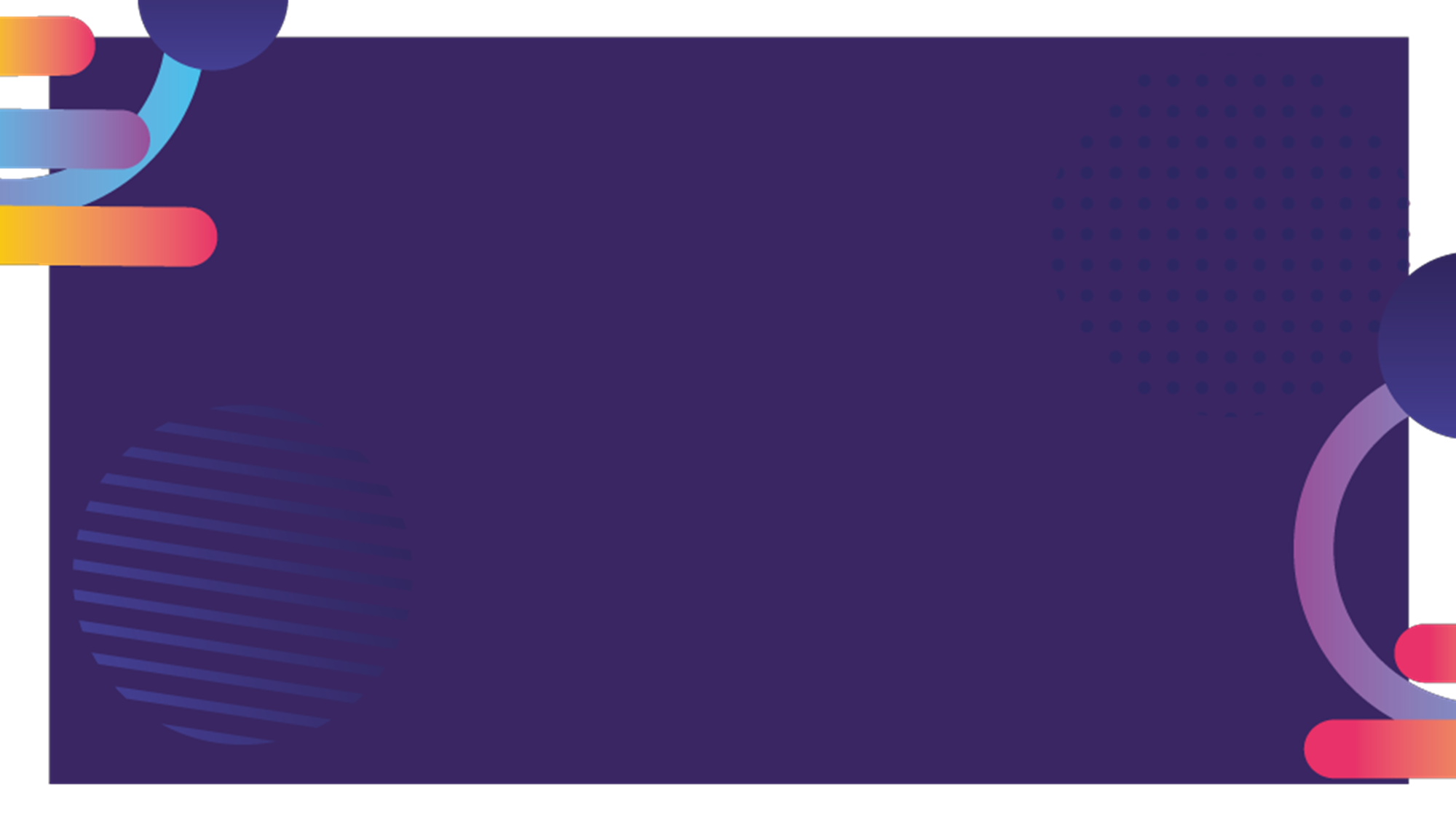 PRESENTACIÓN INFORME
Alianzas estratégicas 

Fundación Friedrich-Ebert- Sitftung
Fondo de Población de las Naciones Unidas (UNFPA).
Instituto Mexicano de la Juventud (IMJUVE).
Juventudes en el Camino Hacia La Paz y 
La Seguridad II 
Sesión 1
vínculo
entre
la
Secretaría
de   Seguridad   y
Protección
Ciudadana y las Organizaciones de la  Sociedad Civil de las
32
un
de
entidades
federativas,   con
la
intención   de
realizar
materia
diagnóstico  y  mapeo
de
buenas
prácticas
en
pacificación en  los territorios.
24 de noviembre 2023
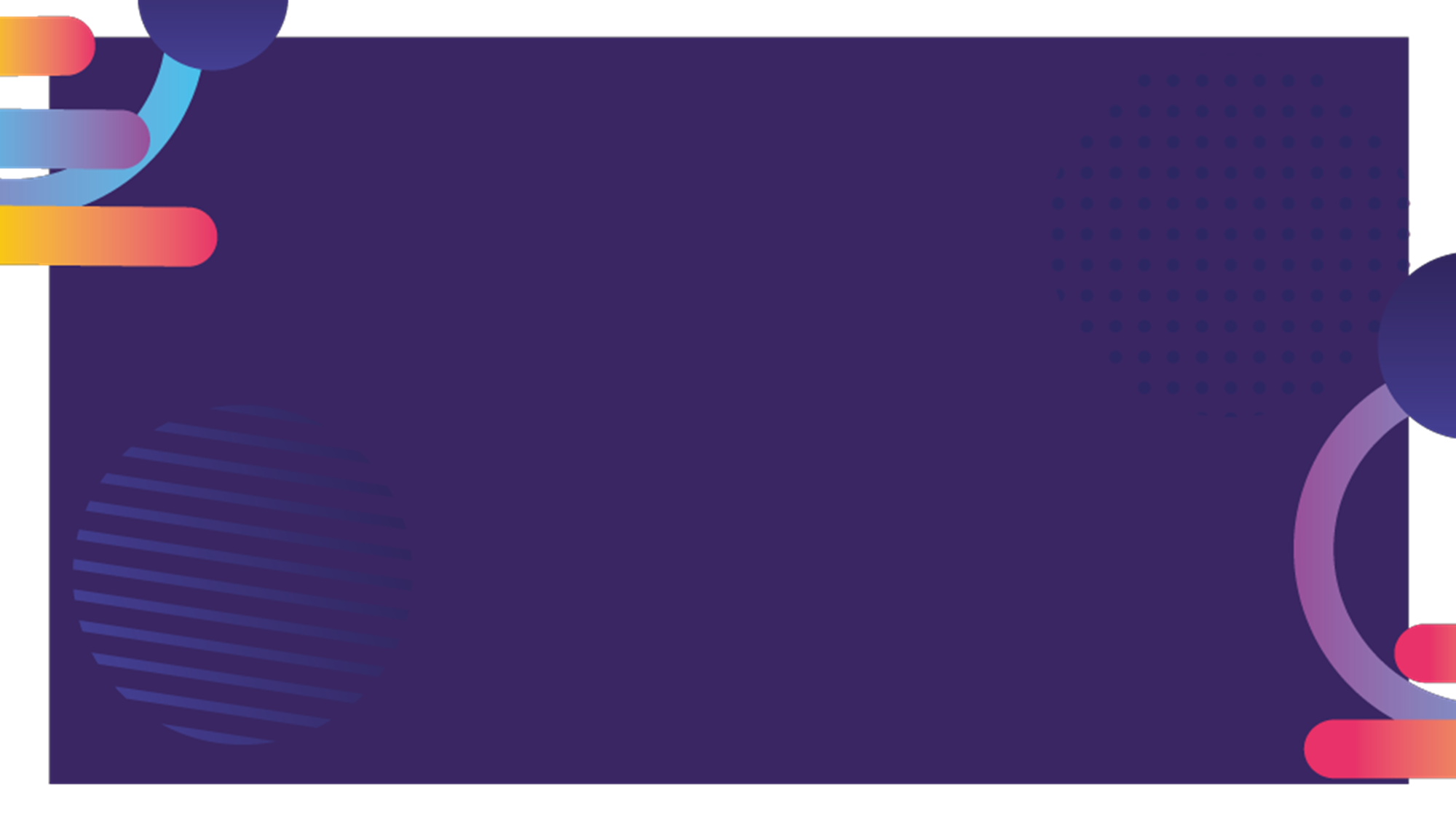 PRESENTACIÓN INFORME
Plan Nacional de Desarrollo 2019-2024
Emprender la construcción de la paz. Como elementos consustanciales a la estrategia de seguridad se promoverá la adopción de modelos de justicia transicional, la cultura de paz y la recuperación de la confianza en la autoridad.
Plan Nacional de Paz y Seguridad 2018-2024
Garantizar empleo, educación, salud y bienestar. La generación de fuentes de empleo, el cumplimiento del derecho a la educación para las personas jóvenes del país que deseen ingresar a los ciclos superiores, la inversión en salud y los programas de desarrollo económico atacarán las causas del auge delictivo y la base social que haya podido generar la criminalidad.
Emprender la construcción de la paz. Esto conforme a cuatro ejes: justicia transicional: verdad, justicia, reparación y garantía de no repetición.
Seguridad pública, seguridad nacional y paz. La prevención es uno de los ejes estratégicos de la seguridad pública. Se impulsará y consolidará una amplia política de prevención y participación ciudadana.  Una de las acciones será convocar a las asociaciones civiles y organismos ciudadanos a sumar su esfuerzo y experiencia para garantizar resultados óptimos.
Alianzas estratégicas 

Fundación Friedrich-Ebert- Sitftung
Fondo de Población de las Naciones Unidas (UNFPA).
Instituto Mexicano de la Juventud (IMJUVE).
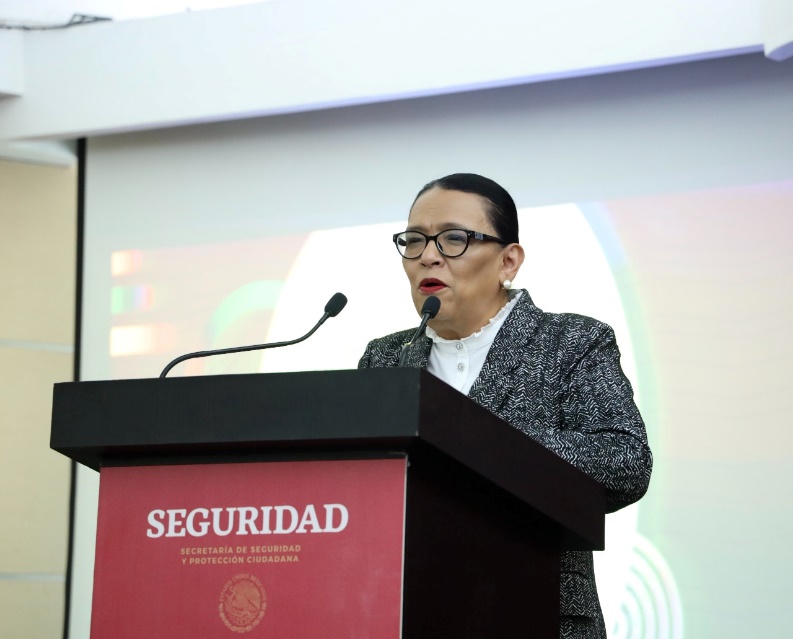 vínculo
entre
la
Secretaría
de   Seguridad   y
Protección
Ciudadana y las Organizaciones de la  Sociedad Civil de las
32
un
de
entidades
federativas,   con
la
intención   de
realizar
materia
diagnóstico  y  mapeo
de
buenas
prácticas
en
pacificación en  los territorios.
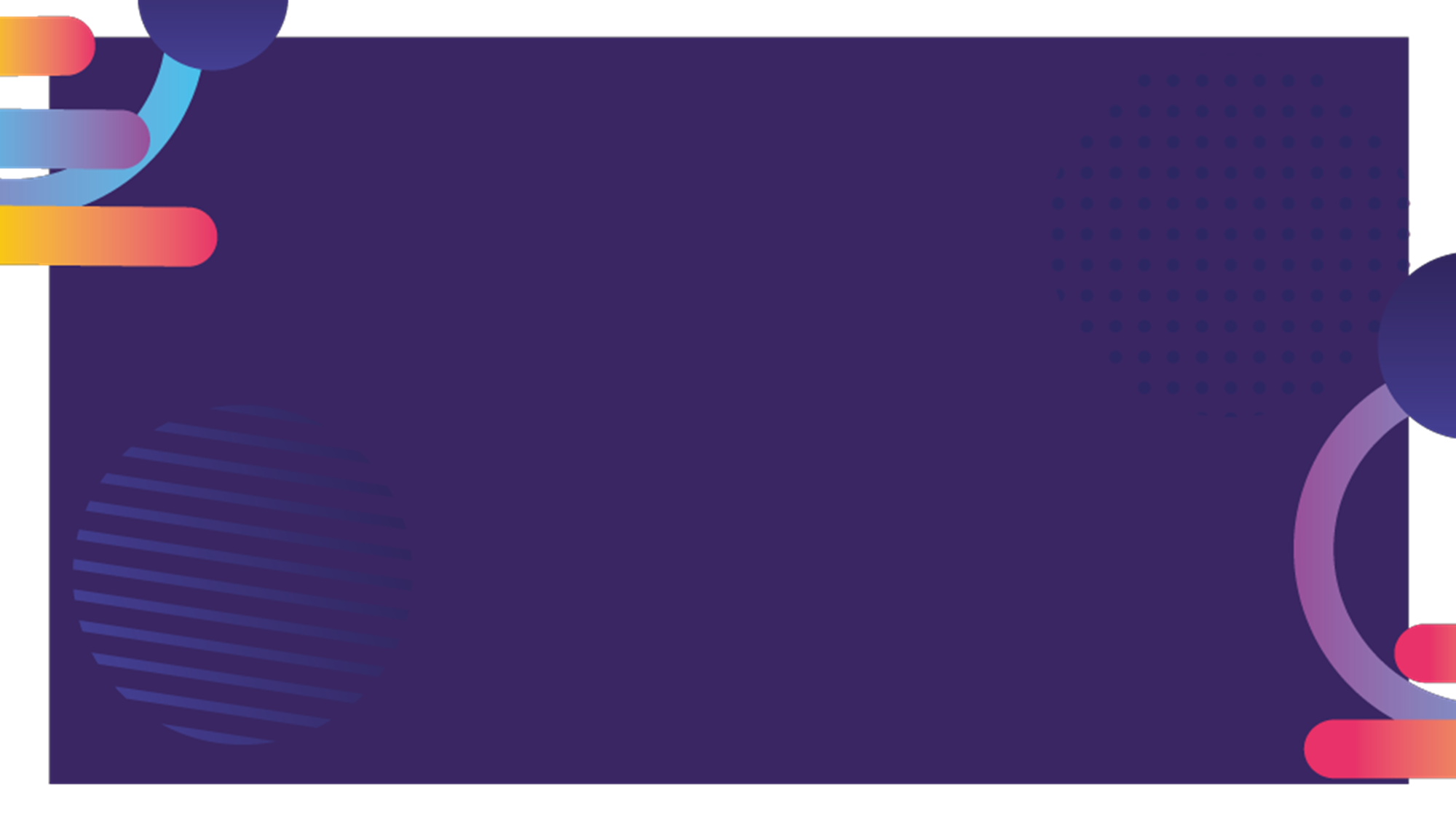 PRESENTACIÓN INFORME
Programa Nacional de Juventud 2021-2024
Agenda 2030 para el Desarrollo Sostenible
Alianzas estratégicas 

Fundación Friedrich-Ebert- Sitftung
Fondo de Población de las Naciones Unidas (UNFPA).
Instituto Mexicano de la Juventud (IMJUVE).
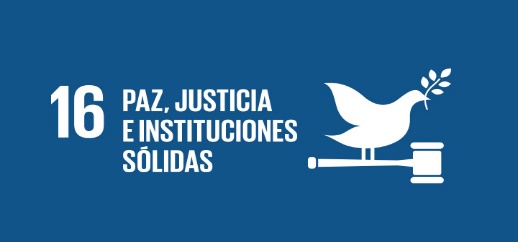 Objetivo prioritario 3: Promover el derecho de las personas jóvenes a una vida en paz y libre de violencia para posibilitar el pleno desarrollo de su proyecto de vida.
vínculo
entre
la
Secretaría
de   Seguridad   y
Protección
Ciudadana y las Organizaciones de la  Sociedad Civil de las
32
un
de
Garantizar el acceso a las personas jóvenes a una vida libre de cualquier tipo de violencia, especialmente entre aquellas en mayor situación de riesgo, entre las que destacan las mujeres jóvenes, las personas migrantes y las personas residentes de zonas o regiones de alta incidencia delictiva. 
Asegurar condiciones de paz, seguridad y certidumbre para el libre desarrollo del proyecto de vida de las personas jóvenes, requisitos indispensables para generar bienestar en las regiones y comunidades, y perdurarlo entre generaciones.
OBJETIVO DE DESARROLLO SOSTENIBLE 16. 
Promover sociedades pacíficas e inclusivas para un Desarrollo Sostenible, proveer acceso a la justicia para todos y construir instituciones eficaces, responsables e inclusivas en todos los niveles.
entidades
federativas,   con
la
intención   de
realizar
materia
diagnóstico  y  mapeo
de
buenas
prácticas
en
pacificación en  los territorios.
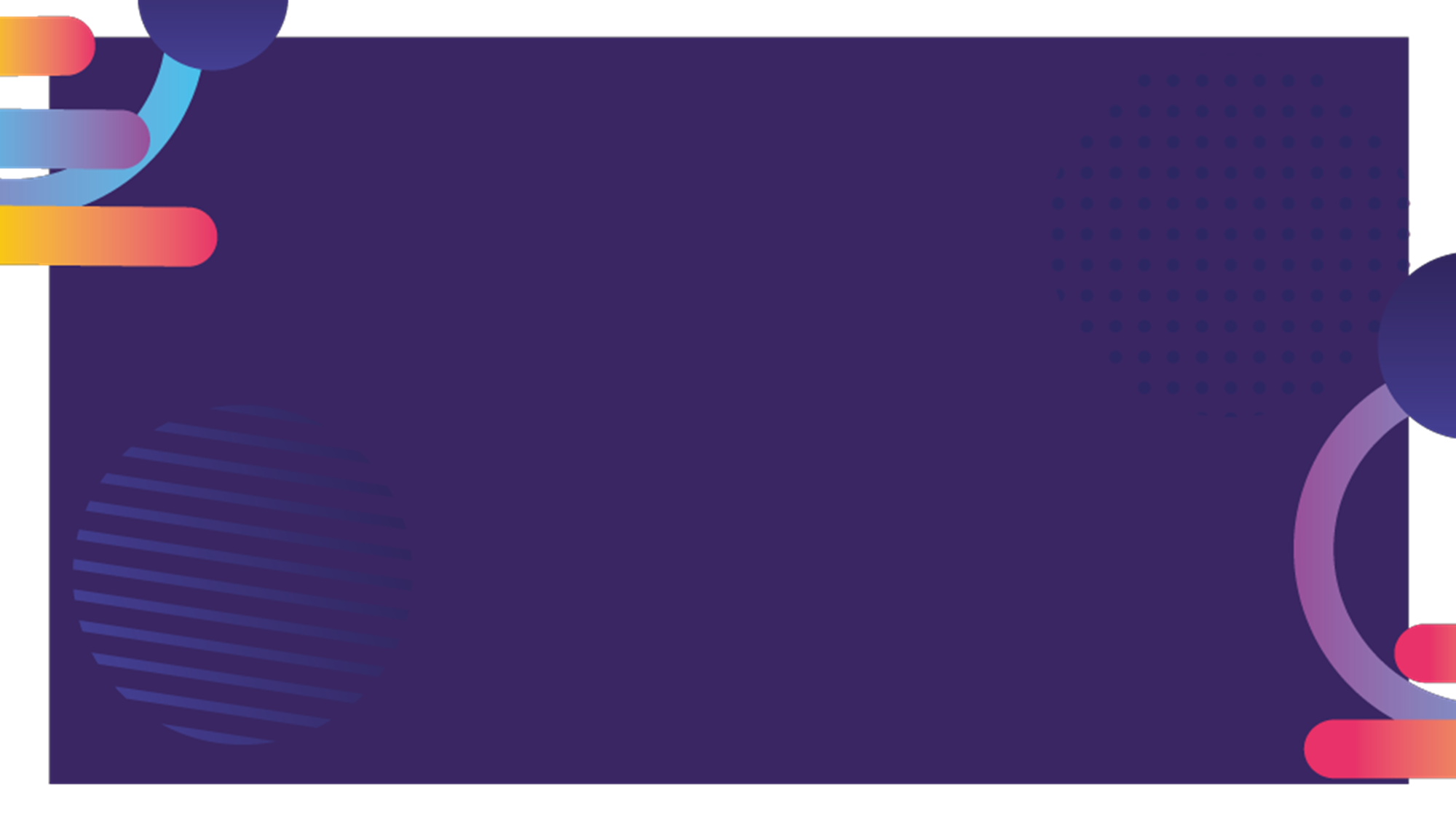 PRESENTACIÓN INFORME
Alianzas estratégicas 

Fundación Friedrich-Ebert- Sitftung
Fondo de Población de las Naciones Unidas (UNFPA).
Instituto Mexicano de la Juventud (IMJUVE).
RESOLUCIÓN 2419 (2018)
RESOLUCIÓN 2250 (2015)SOBRE LA JUVENTUD, LA PAZ Y LA SEGURIDAD
Que el Consejo de Seguridad tenga en cuenta consideraciones relacionadas con la juventud, mediante la celebración de consultas con grupos que representan a los jóvenes a nivel local e internacional.
Solicita al Secretario General que, a más tardar en mayo de 2020, le presente un informe sobre la aplicación de la presente resolución y de la resolución 2250.
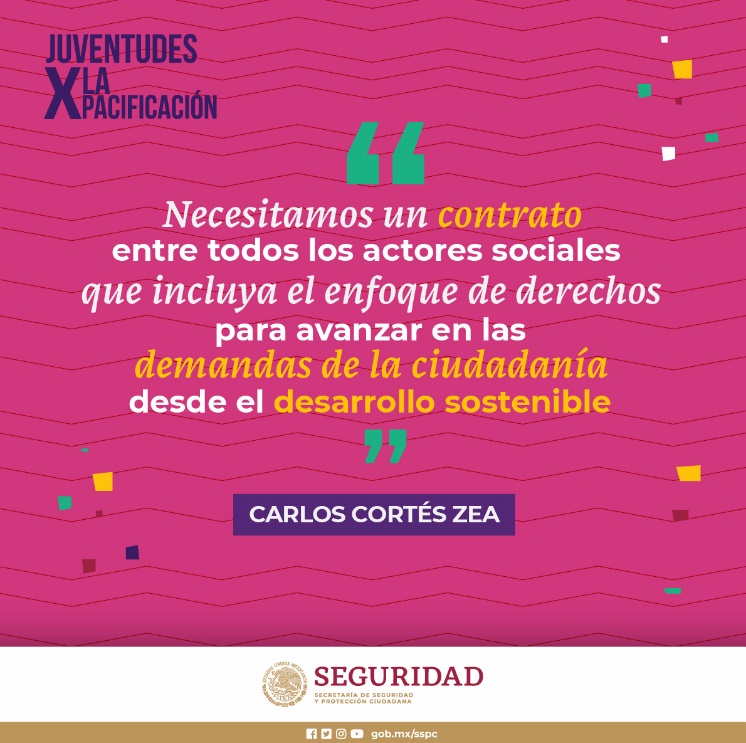 En diciembre de 2015, el Consejo de Seguridad de las Naciones Unidas aprobó la resolución 2250 sobre la juventud, la paz y la seguridad. 
En esta resolución se reconoce la labor de las juventudes como agentes de la paz, poniendo en el centro la inclusión y la sostenibilidad de las actividades para la consolidación y sostenimiento de la paz.
vínculo
entre
la
Secretaría
de   Seguridad   y
Protección
Ciudadana y las Organizaciones de la  Sociedad Civil de las
32
un
de
entidades
federativas,   con
la
intención   de
realizar
materia
diagnóstico  y  mapeo
de
buenas
prácticas
en
RESOLUCIÓN 2535 (2020)
pacificación en  los territorios.
Solicita al Secretario General y a sus Enviadas y Enviados Especiales a que incluyan las opiniones de la juventud en los debates pertinentes sobre el mantenimiento de la paz y la seguridad y la consolidación y el sostenimiento de la paz.
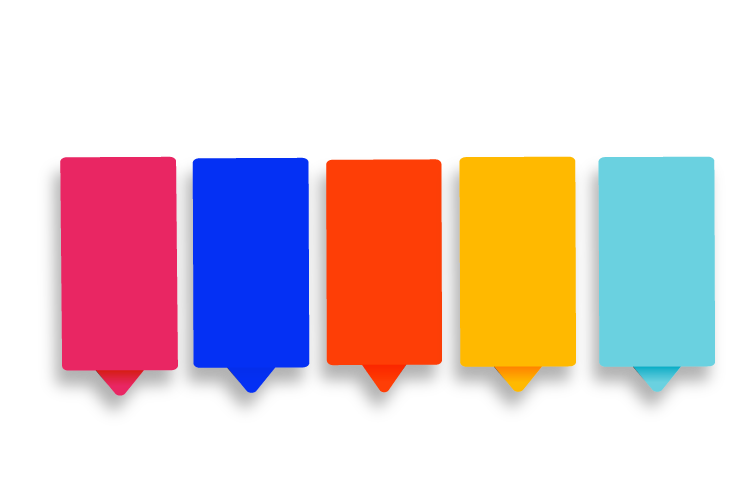 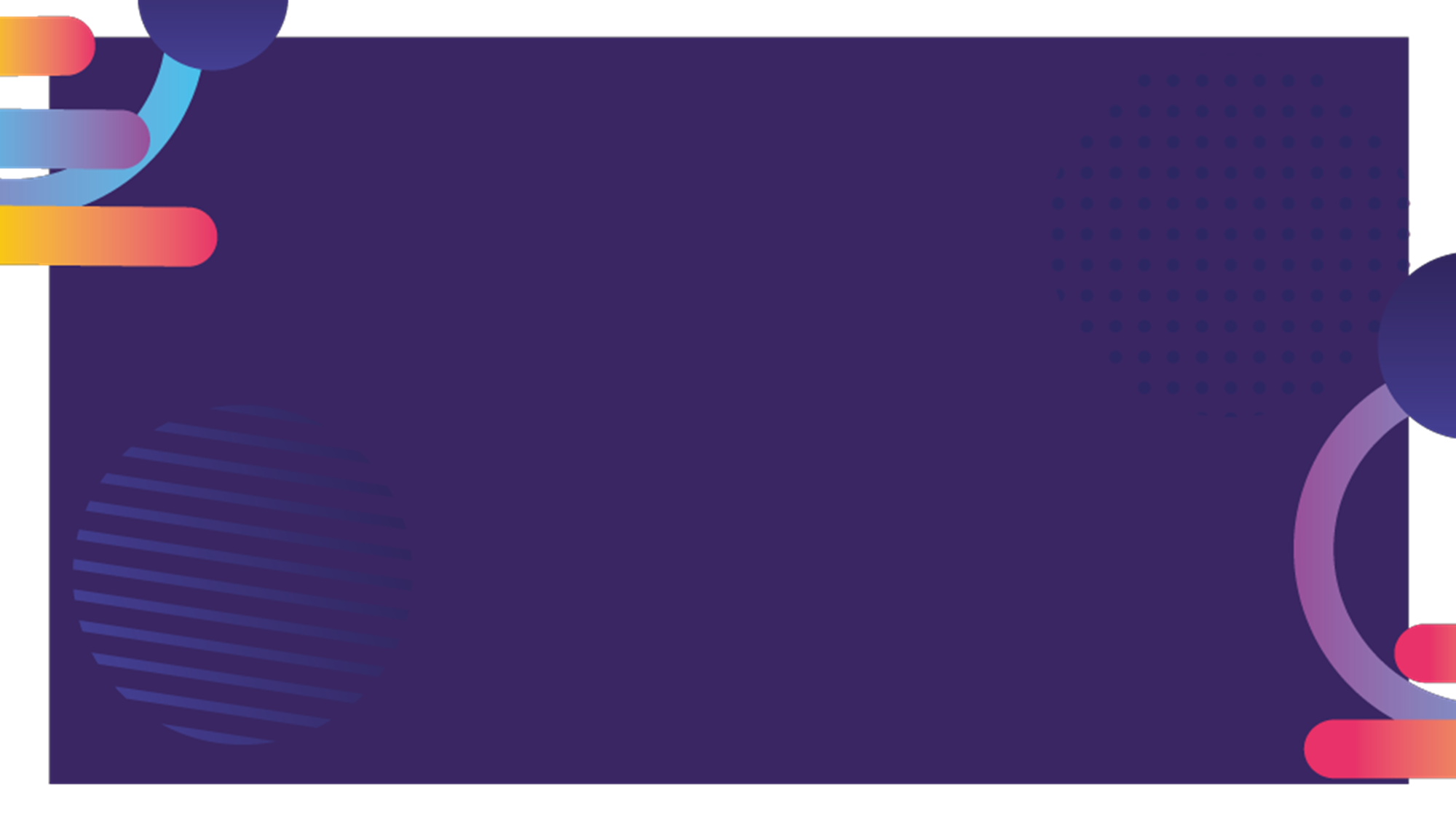 PRESENTACIÓN INFORME
RESOLUCIÓN 2250ADOPTADA POR EL CONSEJO DE SEGURIDAD DE LAS NACIONES UNIDAS SOBRE LA JUVENTUD,  LA PAZ Y LA SEGURIDAD
Alianzas estratégicas 

Fundación Friedrich-Ebert- Sitftung
Fondo de Población de las Naciones Unidas (UNFPA).
Instituto Mexicano de la Juventud (IMJUVE).
ALIANZAS
Incluir a las persona jóvenes, agentes comunitarios y organismos de las Naciones Unidas, en la elaboración de estrategias para consolidar la paz durante y después de los conflictos.
SEPARACIÓN Y REINTEGRACIÓN
Invertir en las personas jóvenes que fueron afectadas por conflictos armados, a través de políticas laborales y de educación que fomenten una cultura de paz.
PREVENCIÓN
Ayudar a las personas jóvenes a prevenir la violencia y promover una cultura de tolerancia y diálogo intercultural.
PARTICIPACIÓN
Tomar en cuenta el punto de vista de las personas jóvenes, tanto en estrategias de negociación y prevención de la violencia, hasta en acuerdos de paz.
PROTECCIÓN
Garantizar la vida y la protección de los derechos de las personas jóvenes e investigar y enjuiciar a quienes cometan delitos contra ellos.
vínculo
entre
la
Secretaría
de   Seguridad   y
Protección
Ciudadana y las Organizaciones de la  Sociedad Civil de las
32
un
de
entidades
federativas,   con
la
intención   de
realizar
materia
diagnóstico  y  mapeo
de
buenas
prácticas
en
pacificación en  los territorios.
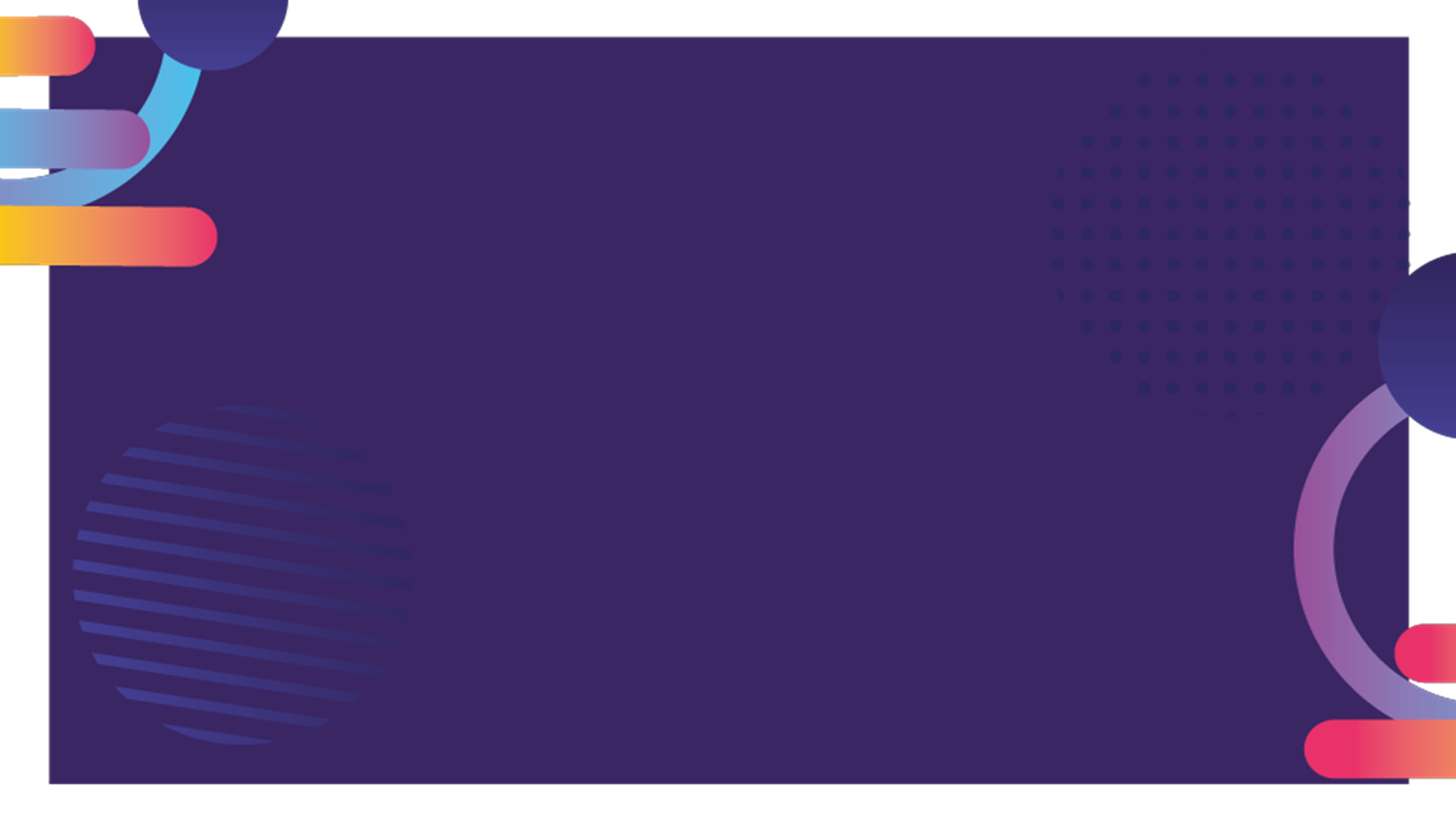 Resultados 2021
EDADES
10  %  se  encuentra en   un   rango  de edad de   18  a  21  años, el  26% en   un rango de   edad de   22  a  25  años y  el 64% tienen de  26  a 29  años.
6 conversatorios virtuales 

329 personas jóvenes
 
46 organizaciones civiles 
.
REGIÓN 4. Oaxaca, San Luis Potosí, Tamaulipas, Zacatecas,
Veracruz.
NIVEL DE ESTUDIOS
1% estudiaron la primaria, 5%  la secundaria, 10% tienen un posgrado, 20% estudiaron  la preparatoria y 64% cuentan con una licenciatura.
REGIÓN 1. Jalisco, Guerrero, Michoacán,
Ciudad de México.
REGIÓN 5. Chiapas, Campeche, Quintana Roo, Tabasco,
Yucatán.
REGIÓN 2.
Baja California, Baja California Sur, Chihuahua, Durango, Nayarit, Sinaloa.
REGIÓN 6.
Tlaxcala, Estado de México, Morelos, Puebla, Hidalgo, Colima.
OCUPACIÓN
1% trabaja en el comercio, el 4% son amas de casa, el 5% son desempleados (as), el 6% se dedica al trabajo informal, el 9% mencionó tener otras ocupaciones, el 37% son estudiantes y el 38% profesionistas.
REGIÓN 3.
Sonora, Aguascalientes,
Coahuila, Guanajuato, Nuevo León, Querétaro.
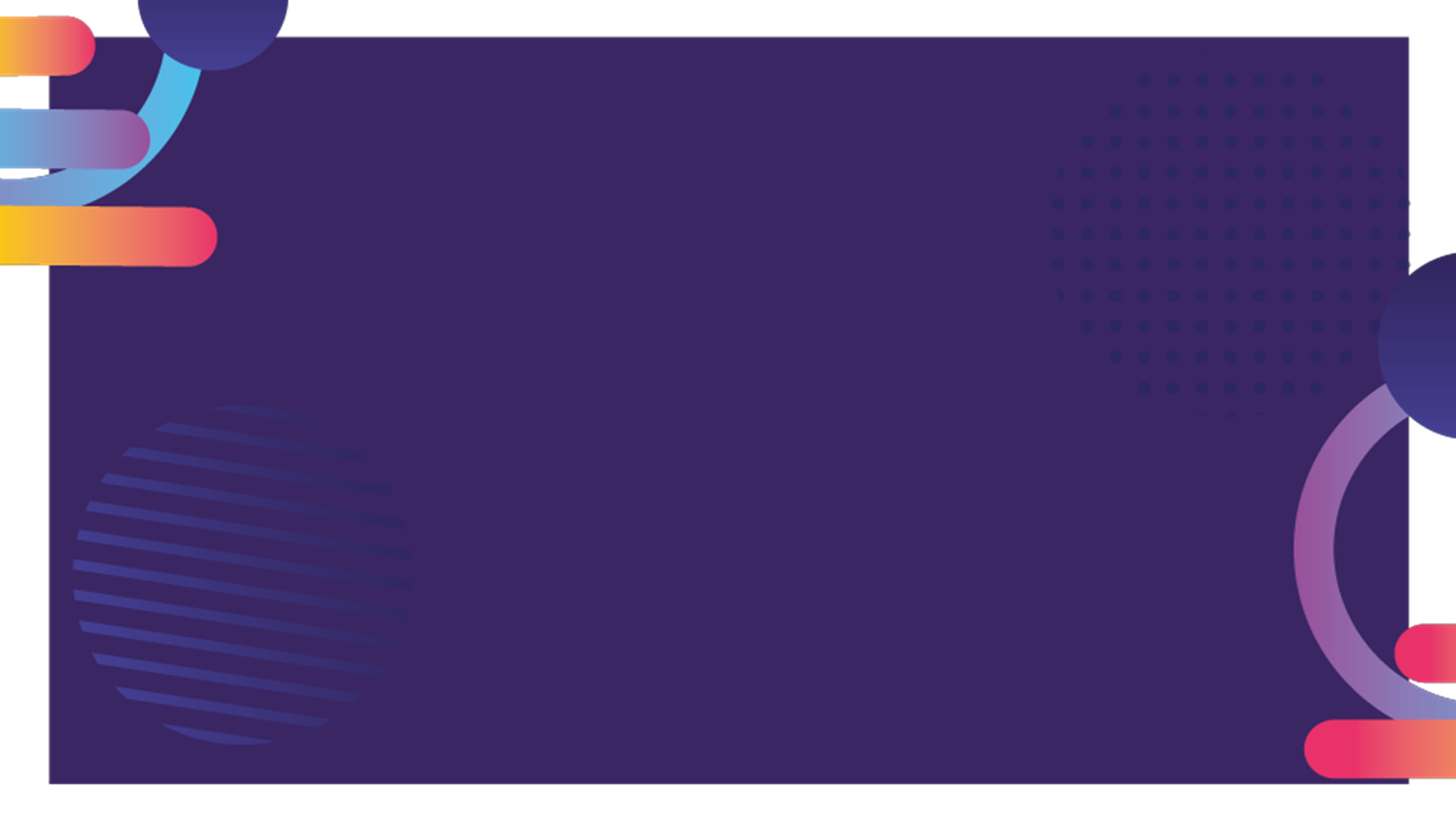 PROPUESTAS DE SEGUIMIENTO 2022
PRINCIPALES RESULTADOS
Acompañamiento de  la red de pacificación
Propuestas en
materia de prevención de la violencia
Presentación de resultados como parte de  las acciones de  seguimiento de  la Resolución 2250
Encuentro nacional para la revisión
del informe de resultados 2021
Se identificaron
buenas prácticas realizadas por personas jóvenes.
Crear una red a nivel nacional.
Realizar ocho encuentros presenciales para diseñar las líneas de acción de  la red
Se creó un  vinculo
institucional con personas jóvenes de organizaciones civiles, colectivos y líderes comunitarios.
Acciones territoriales enfocadas a la pacificación
Se realizó esta estrategia
desde el enfoque de  la resolución 2250 que promueve que desde el Consejo de  Seguridad se reconozca la participación de  las personas jóvenes.
DIÁLOGO REGIÓN 3.
DIÁLOGO REGIÓN 4.
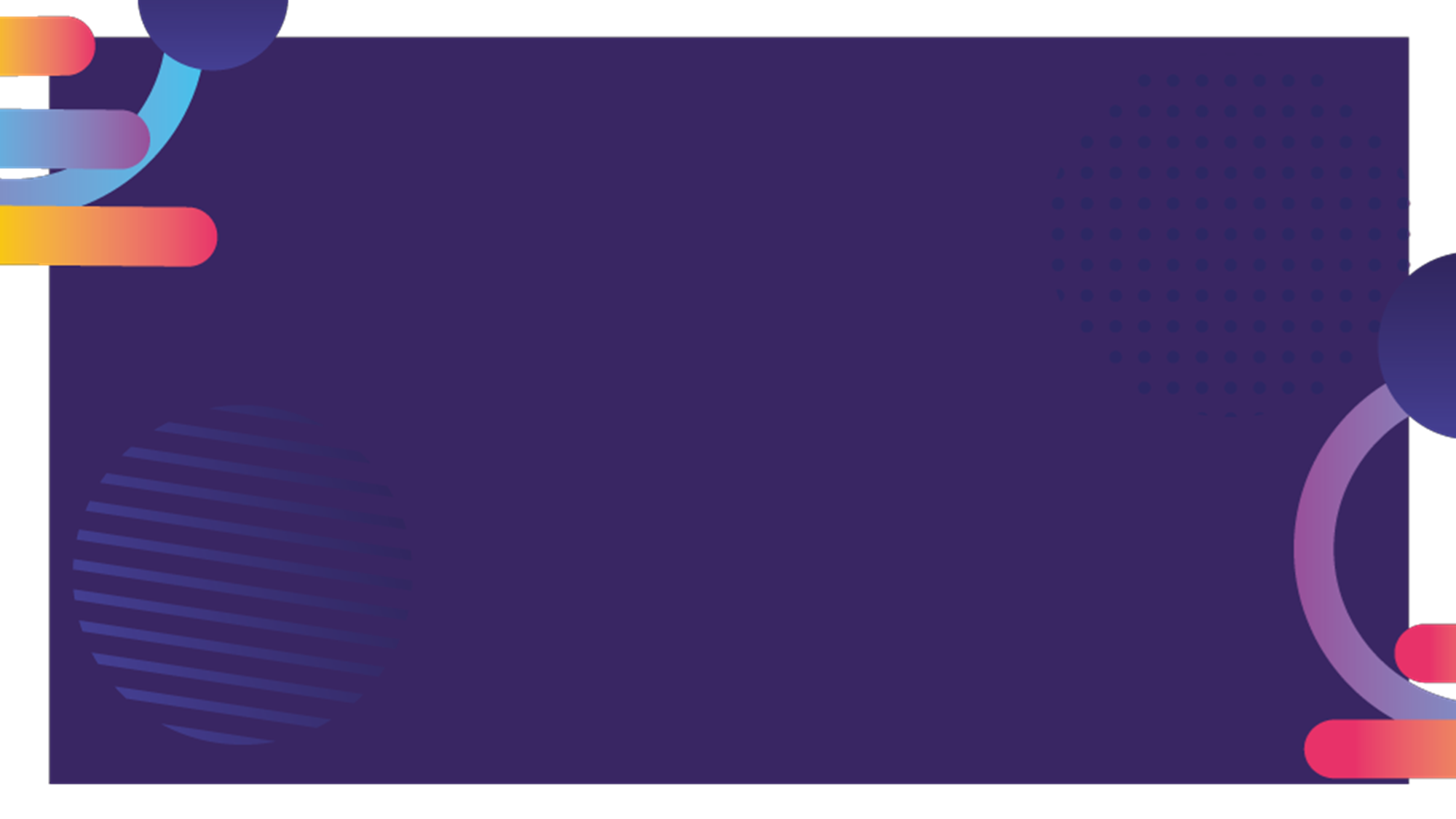 OBJETIVO GENERAL

Identificar a personas jóvenes pacificadoras para incidir en el cumplimiento de las resoluciones 2250 (2015), 2419 (2018) y 2535 (2020) de la ONU, sobre el involucramiento de las juventudes en la consolidación y sostenimiento de la paz.

OBJETIVOS ESPECÍFICOS

Capacitar a 100 personas jóvenes en materia de incidencia, construcción de paz y mapeo de actores. 
Fortalecer las acciones que realizan las organizaciones civiles y colectivos de personas jóvenes de las 32 entidades federativas.
Identificar las mejores prácticas de organizaciones civiles y colectivos en materia de pacificación.
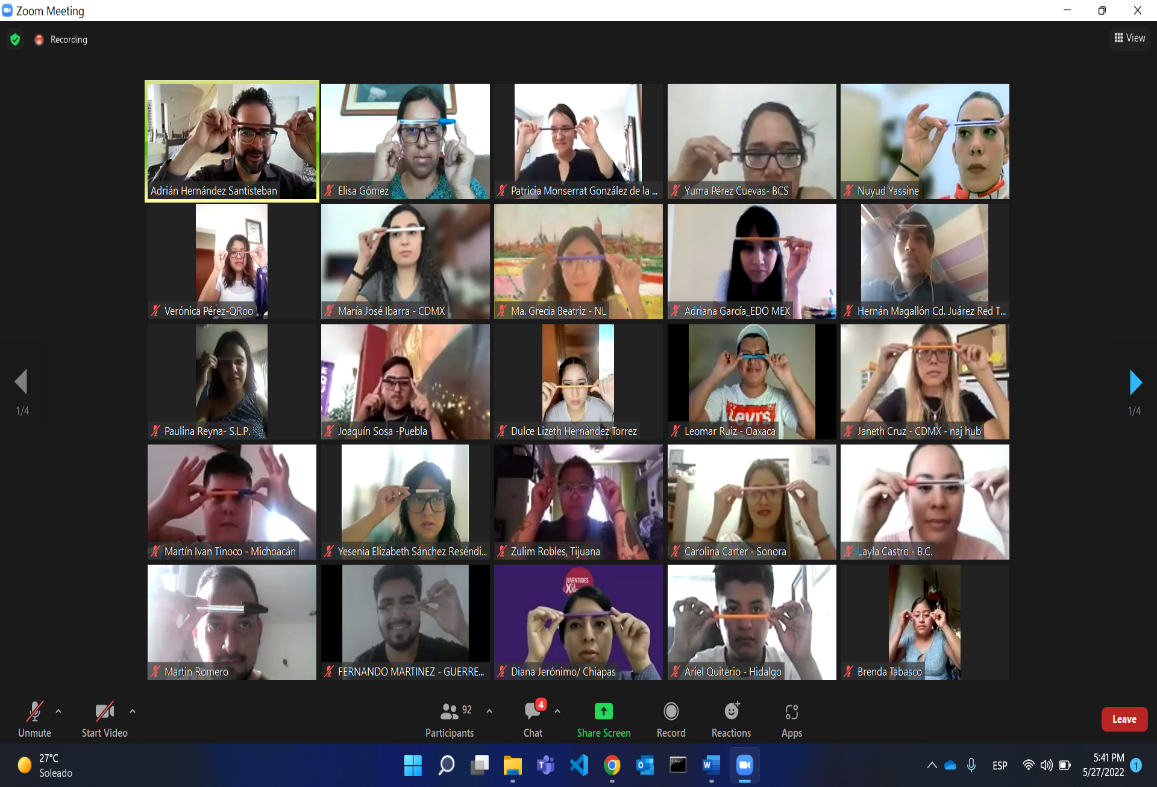 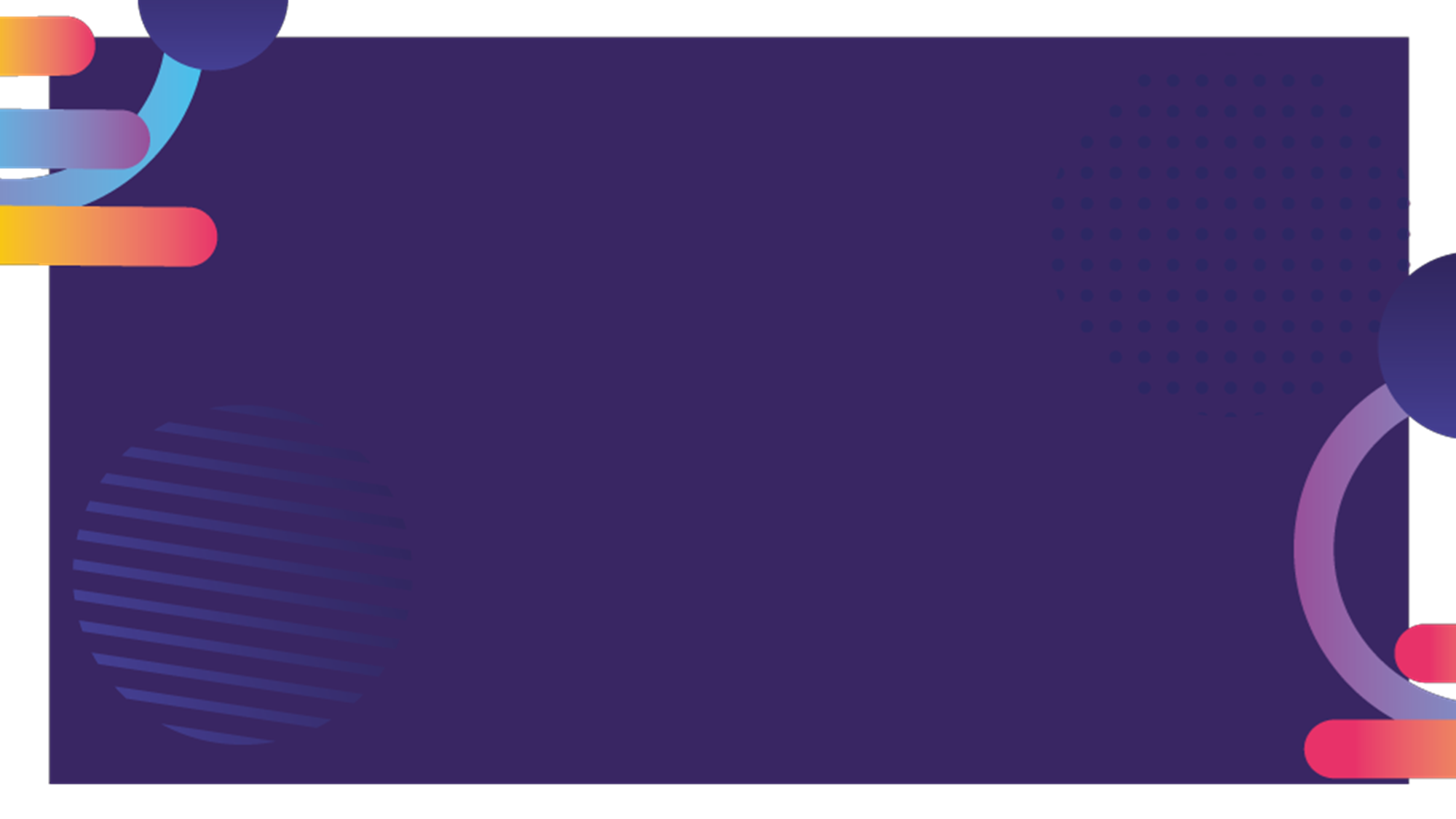 Ruta crítica 2022
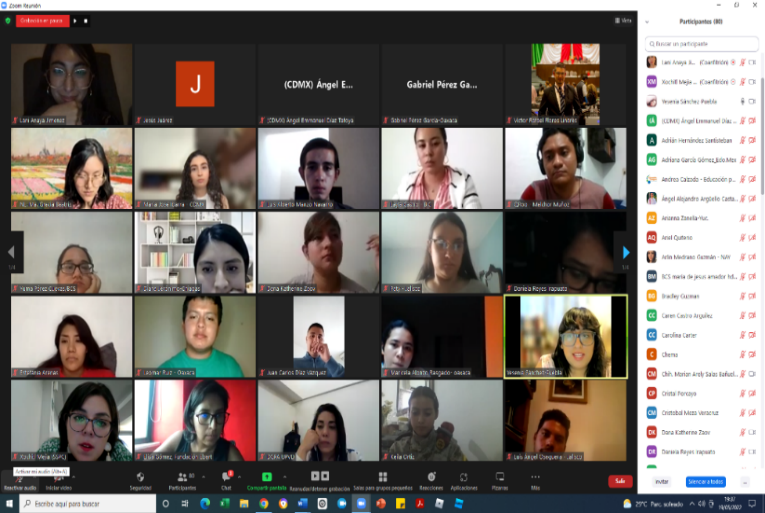 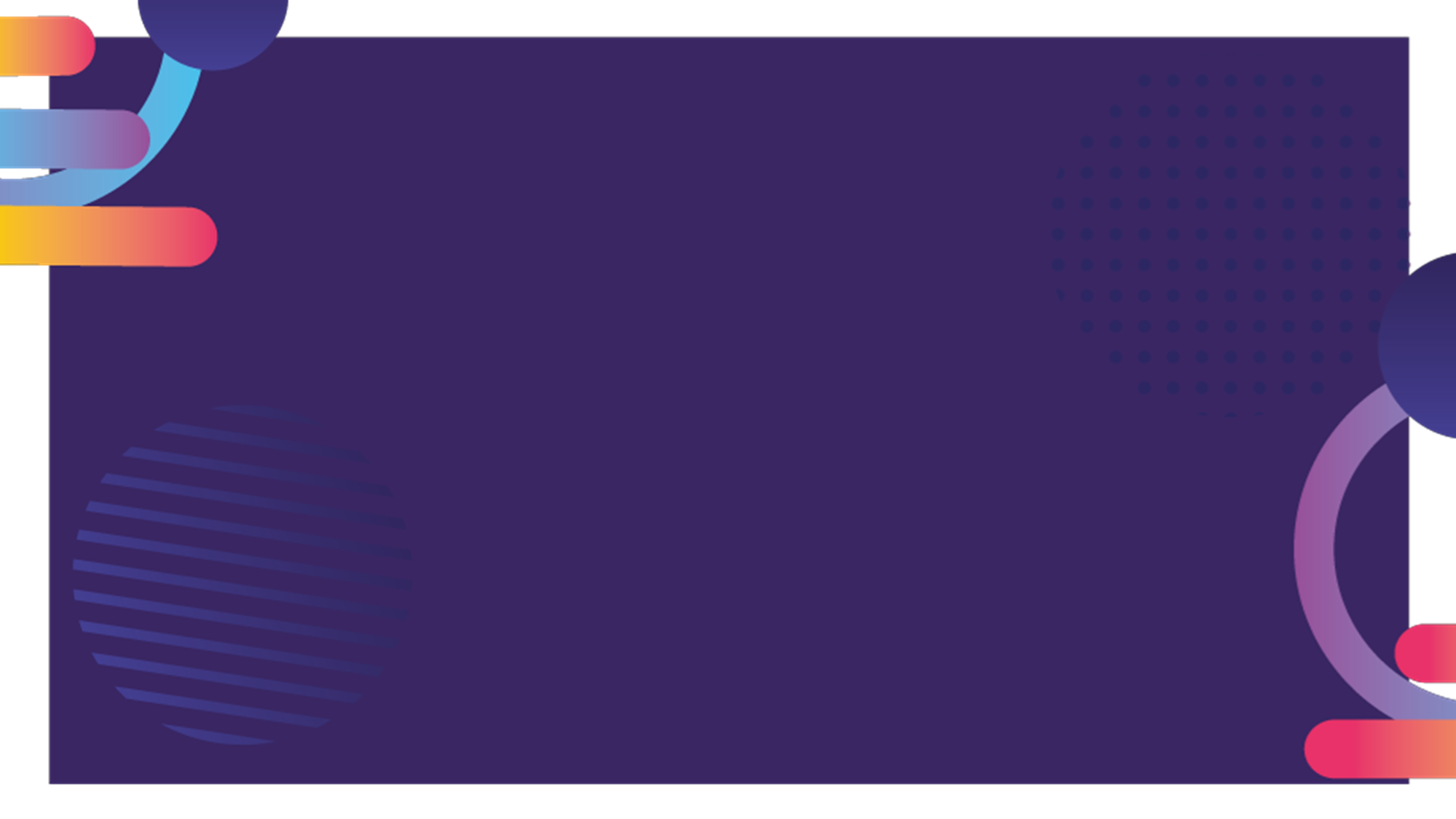 1. CONVOCATORIA
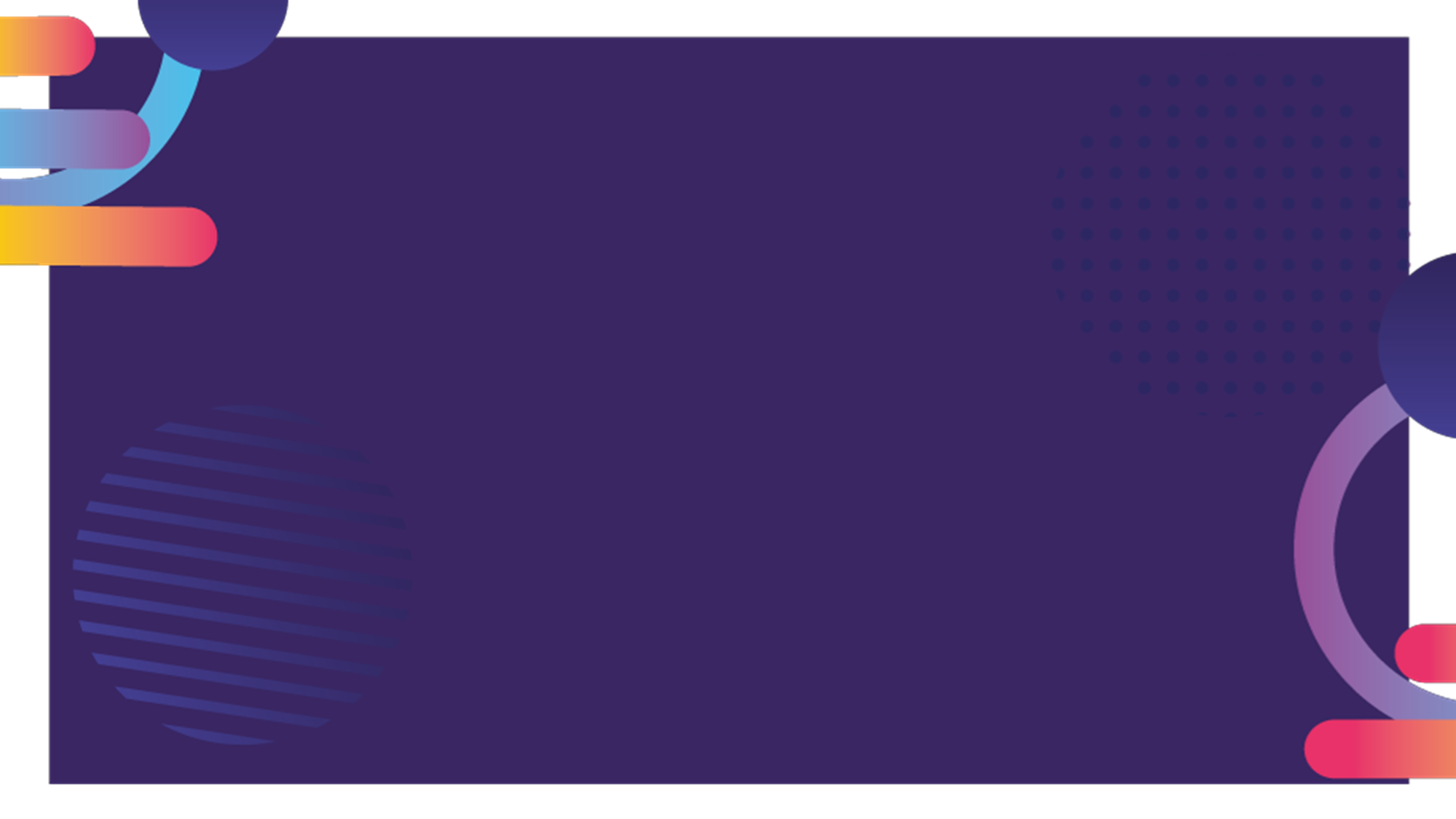 RESULTADOS DE LA CONVOCATORIA
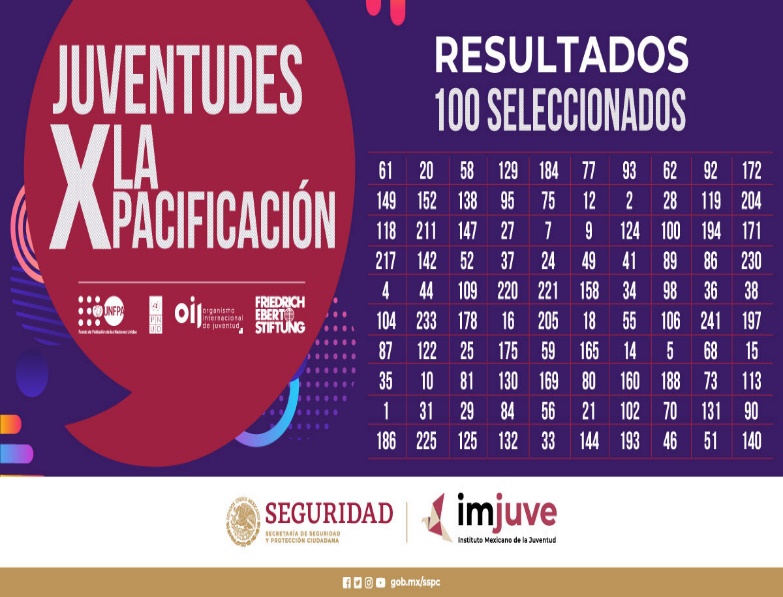 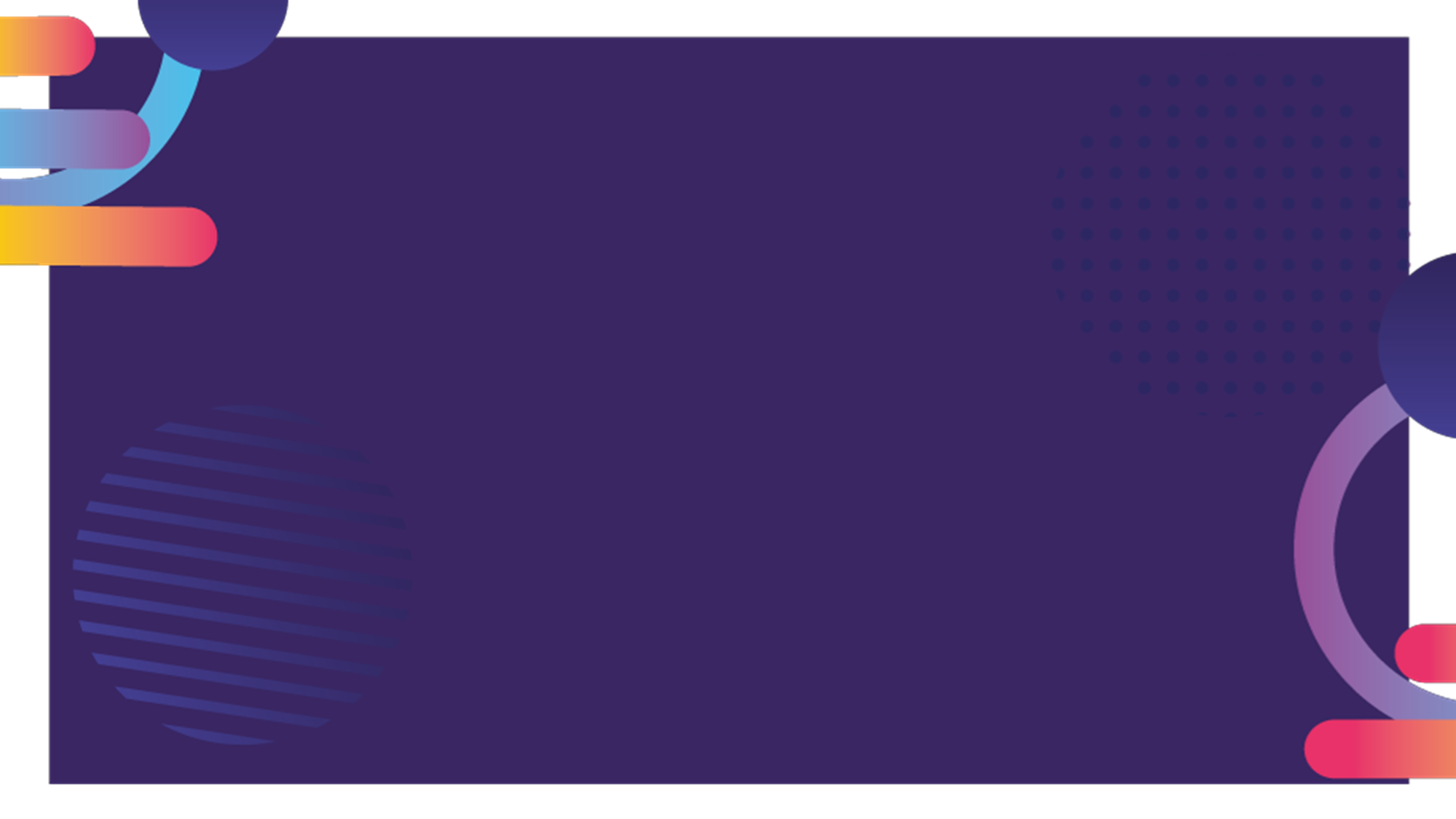 2. PROCESO DE FORMACIÓN
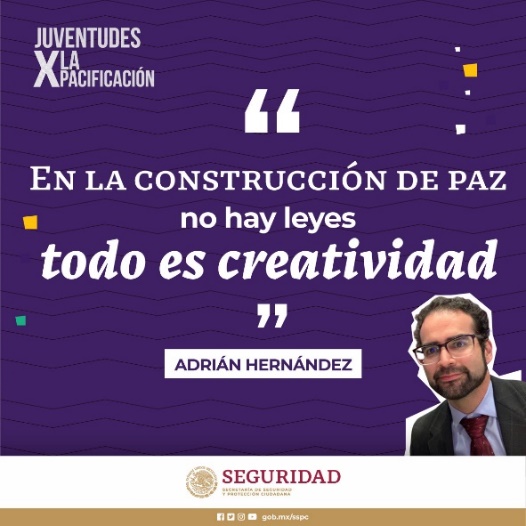 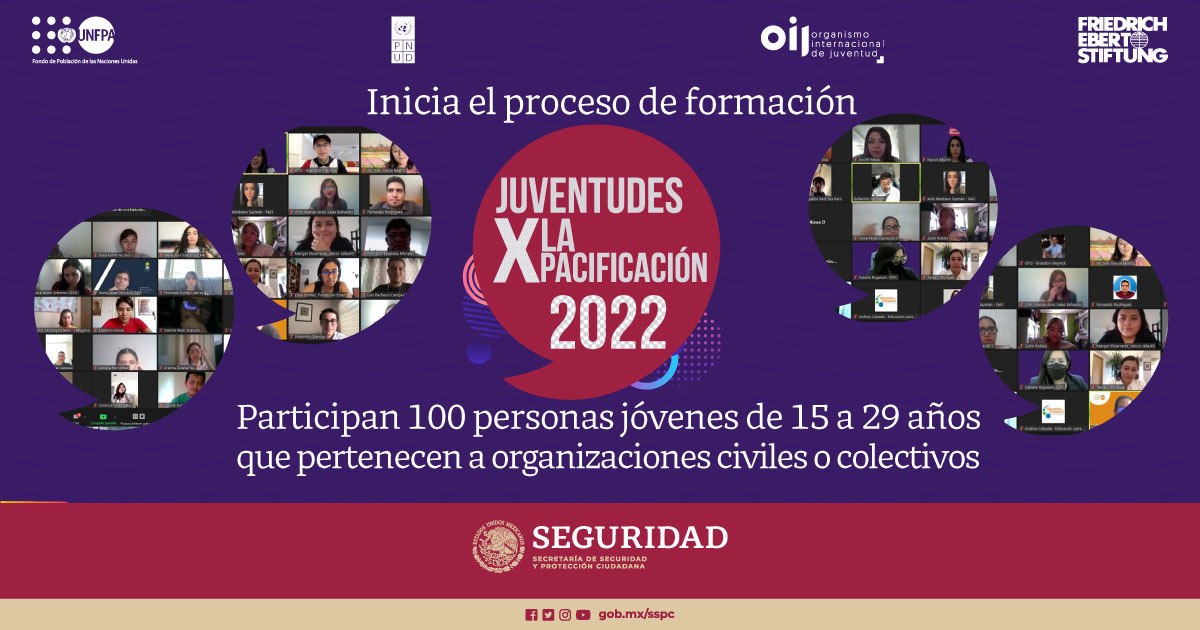 Se realizaron 10 sesiones de 3 horas del 19 de mayo al 10 de junio
Temáticas: Resolución pacífica de conflictos, sistema de cuidados, incidencia de las juventudes,  mapeo de actores.
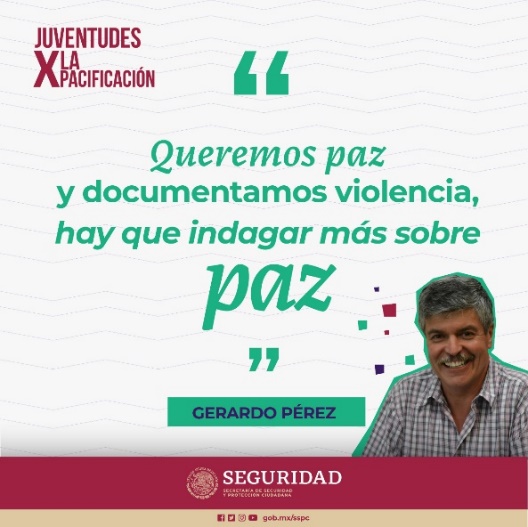 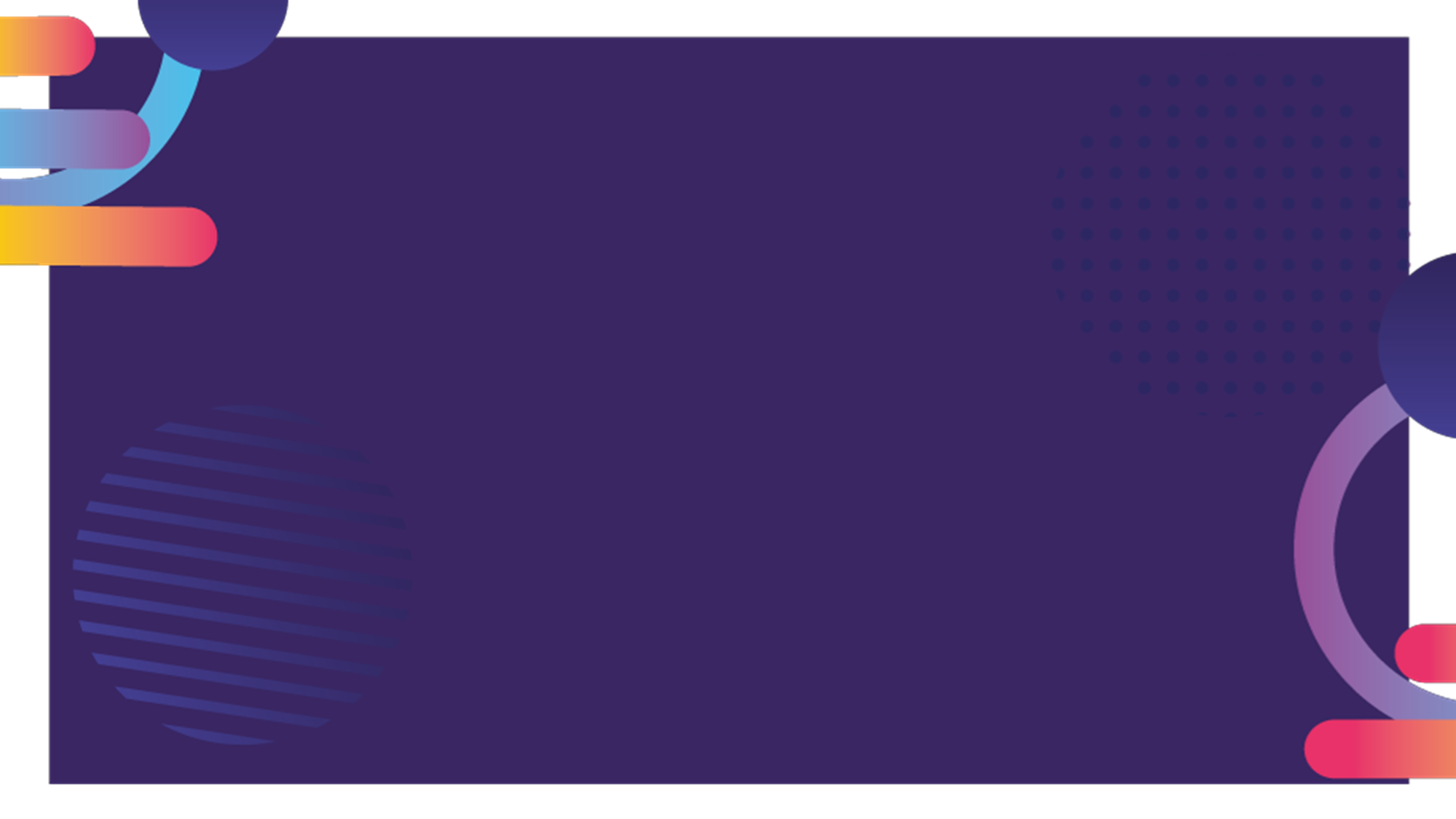 CONFERENCIAS MAGISTRALES
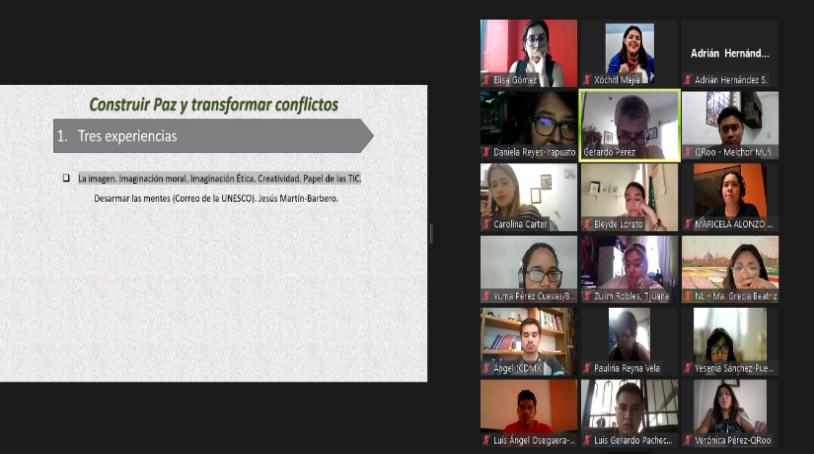 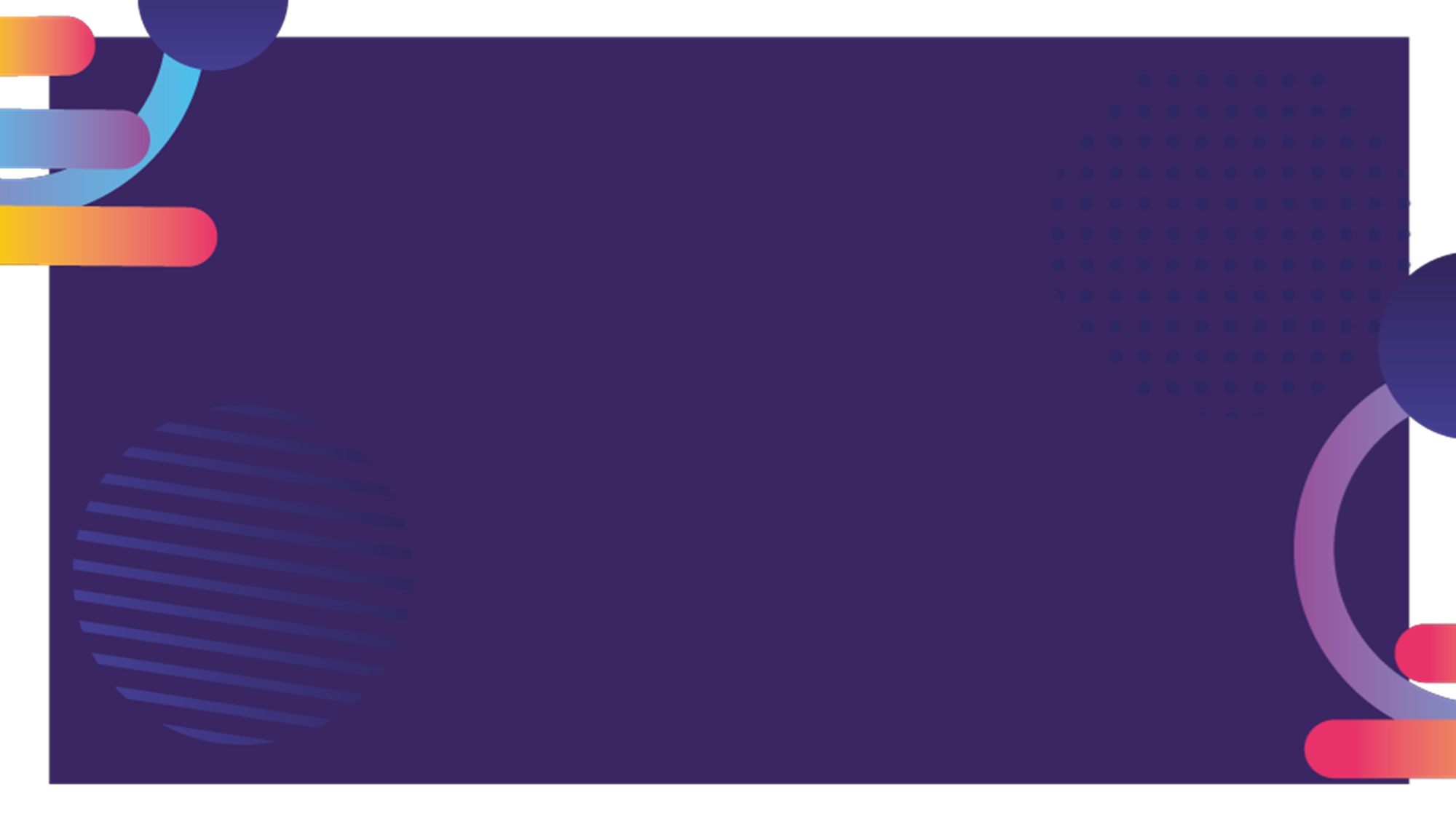 3. GRUPOS FOCALES
Se realizaron 9 grupos focales en los que participaron 91 personas jóvenes (53 mujeres, 38 hombres) de 17 entidades federativas
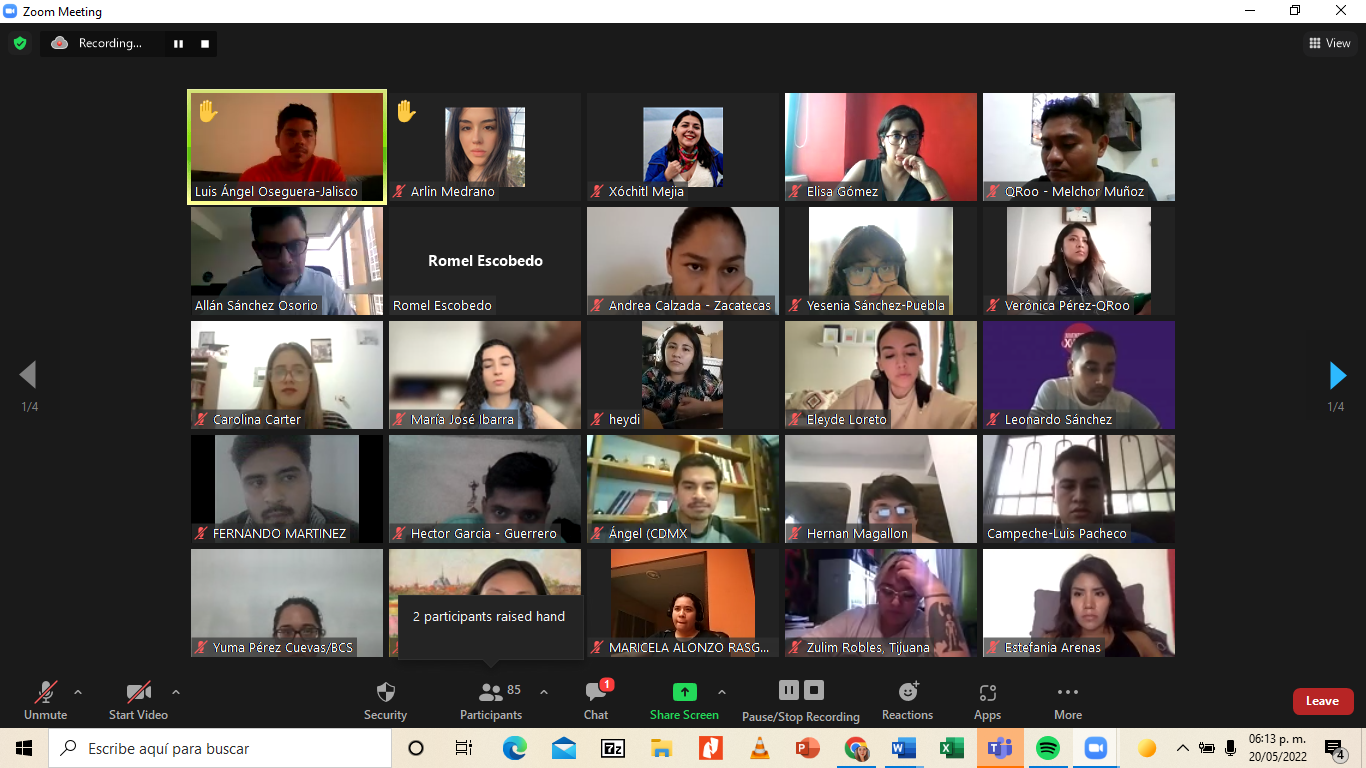 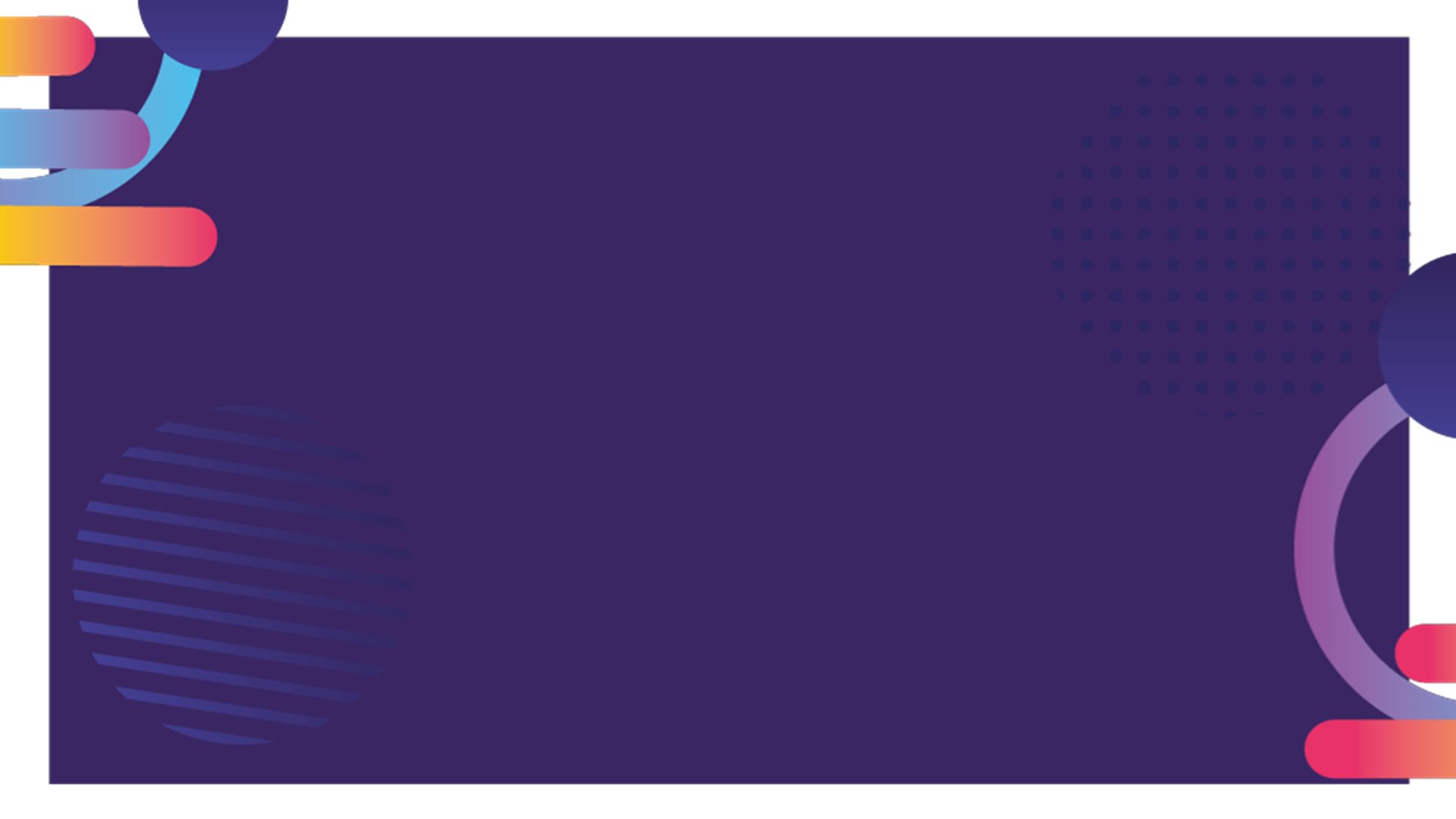 RESULTADOS
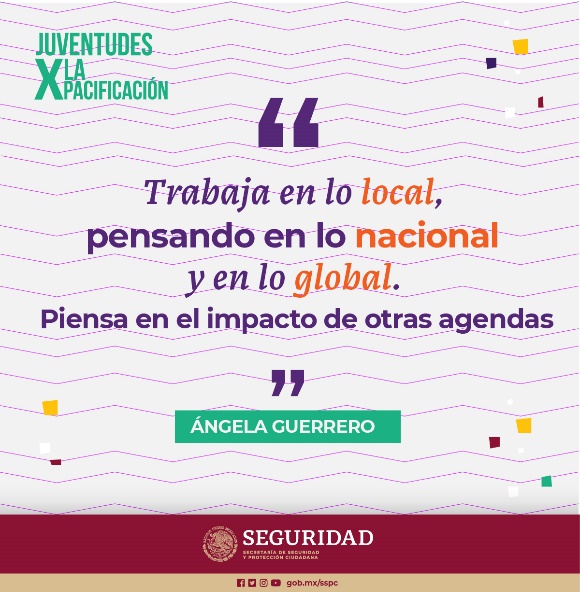 [Speaker Notes: Cuáles son las violencias más comunes dirigidas hacia las personas]
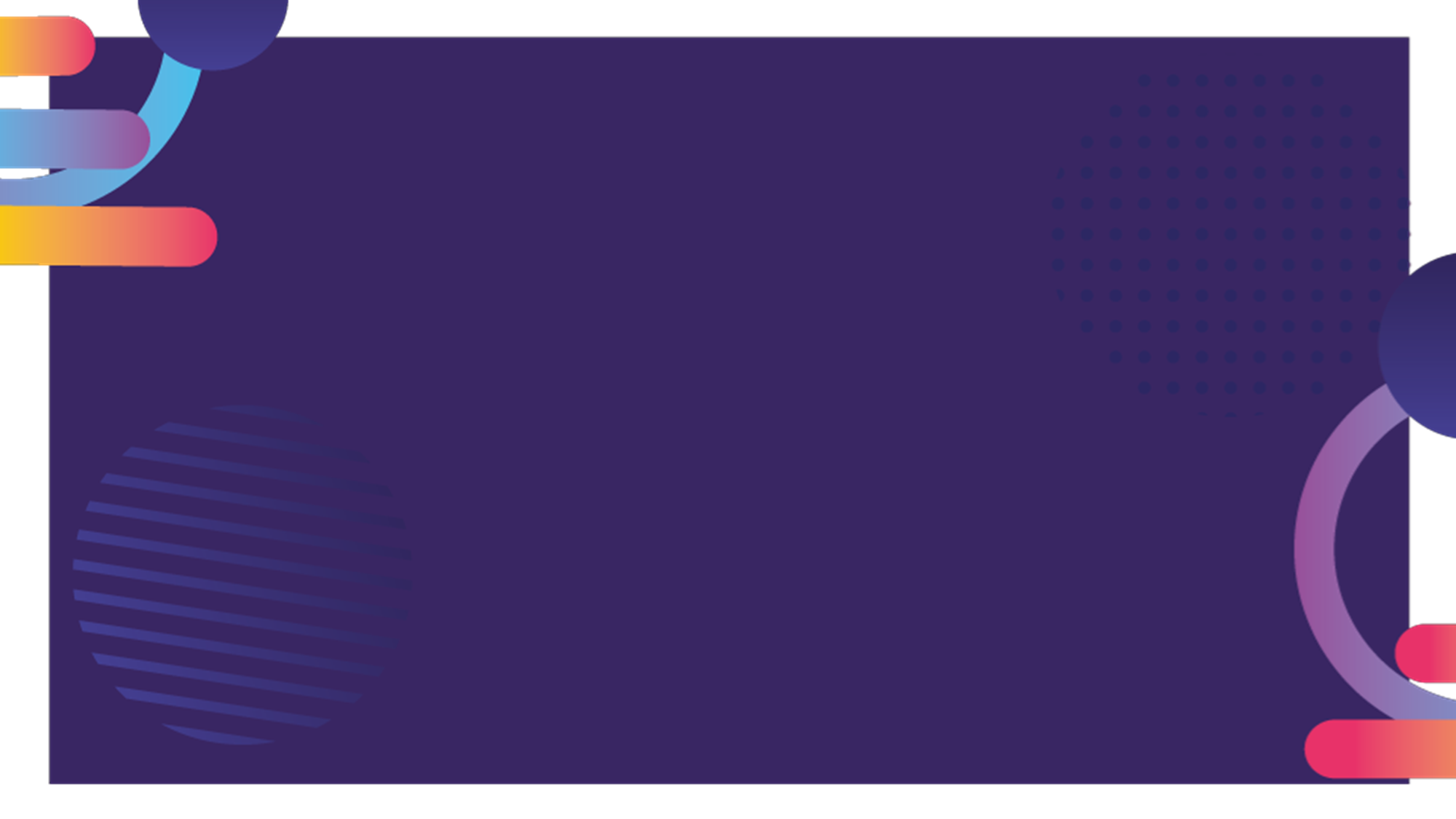 4. DIÁLOGOS REGIONALES
[Speaker Notes: Cuáles son las violencias más comunes dirigidas hacia las personas]
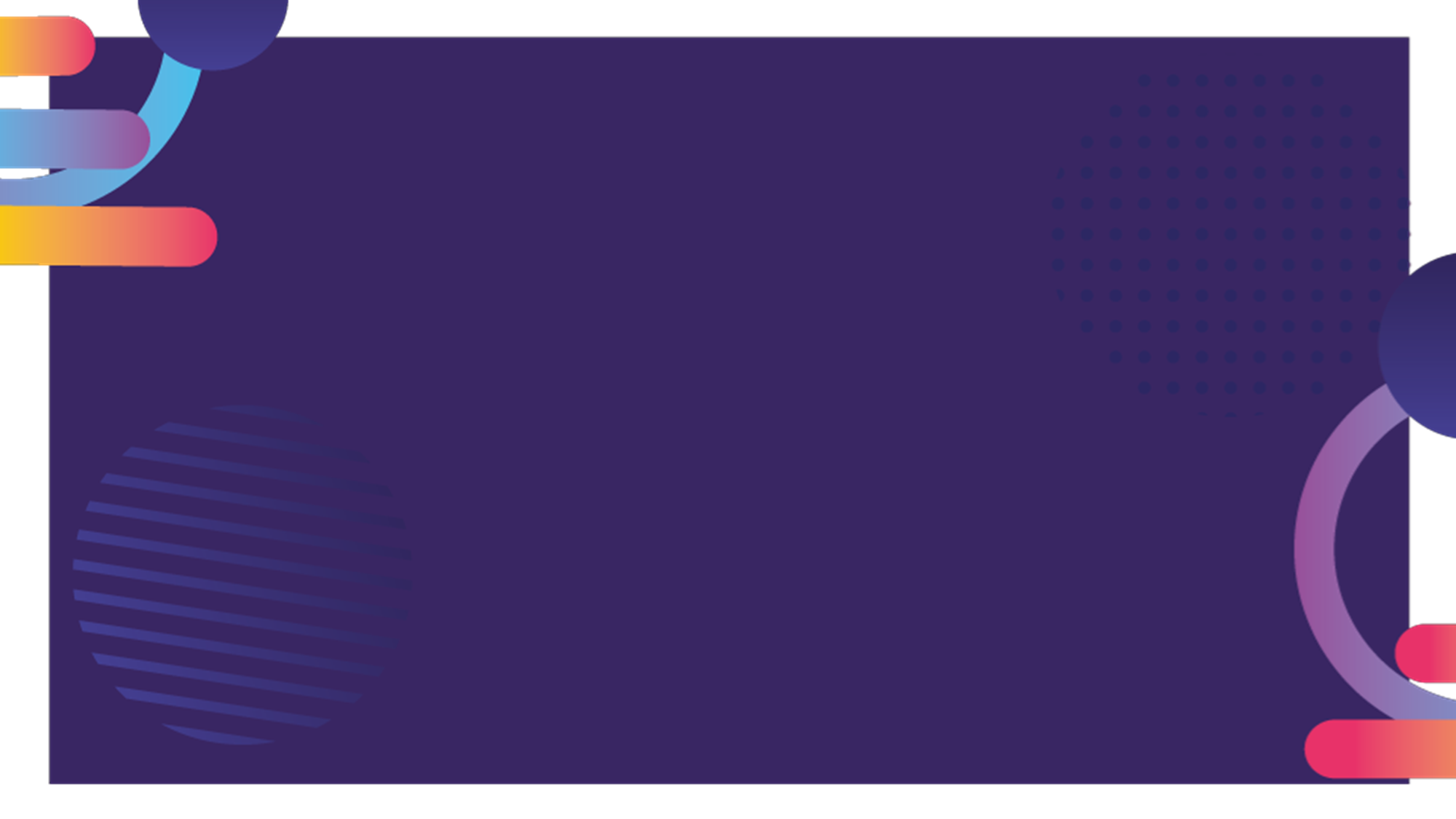 LES RESULTA IMPORTANTE:
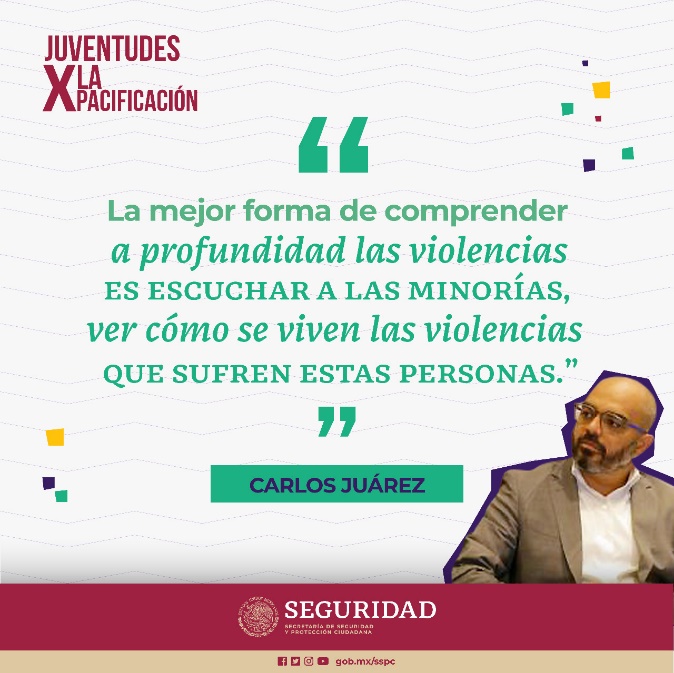 [Speaker Notes: Cuáles son las violencias más comunes dirigidas hacia las personas]
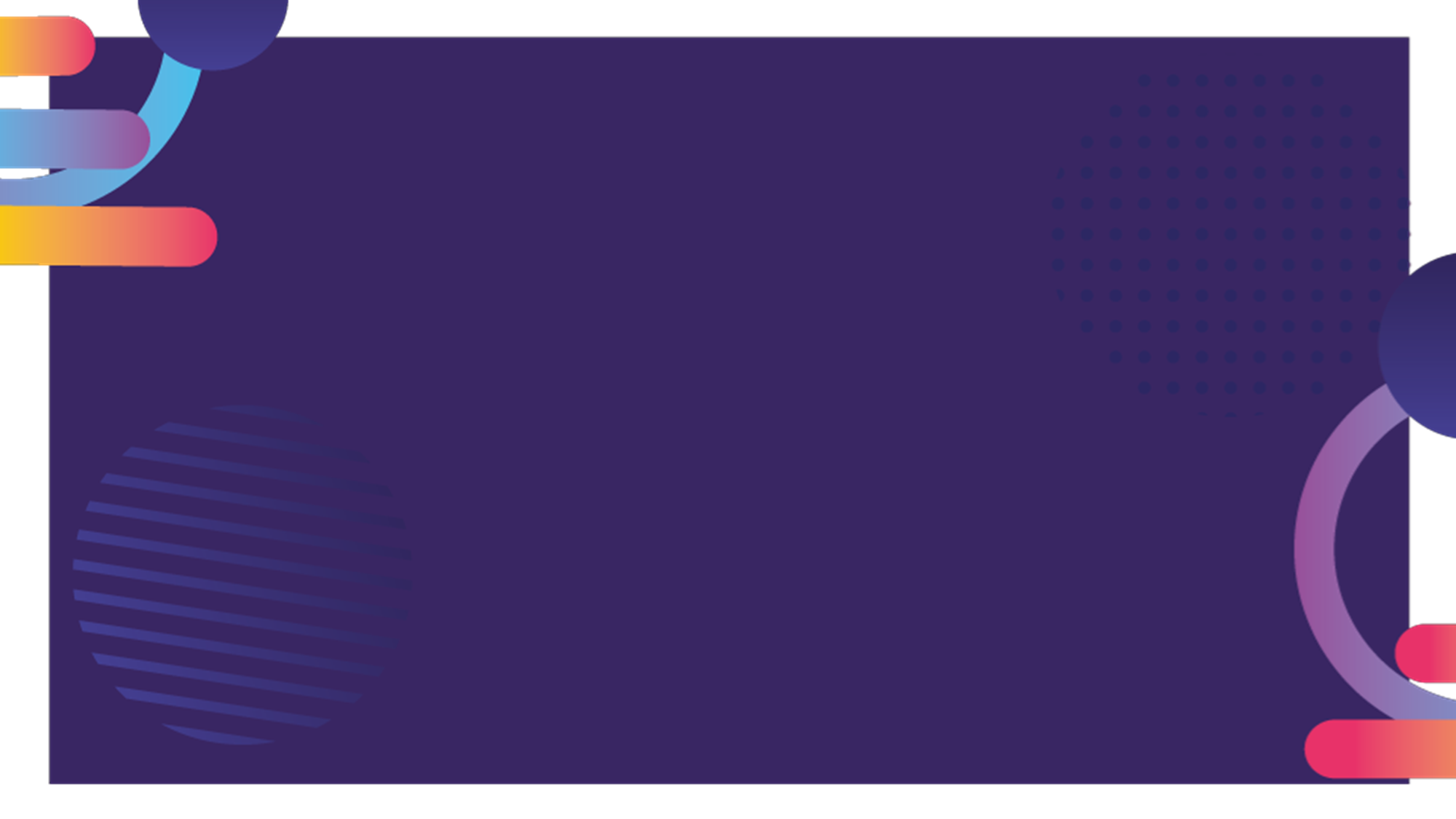 DÍA INTERNACIONAL DE LA JUVENTUD
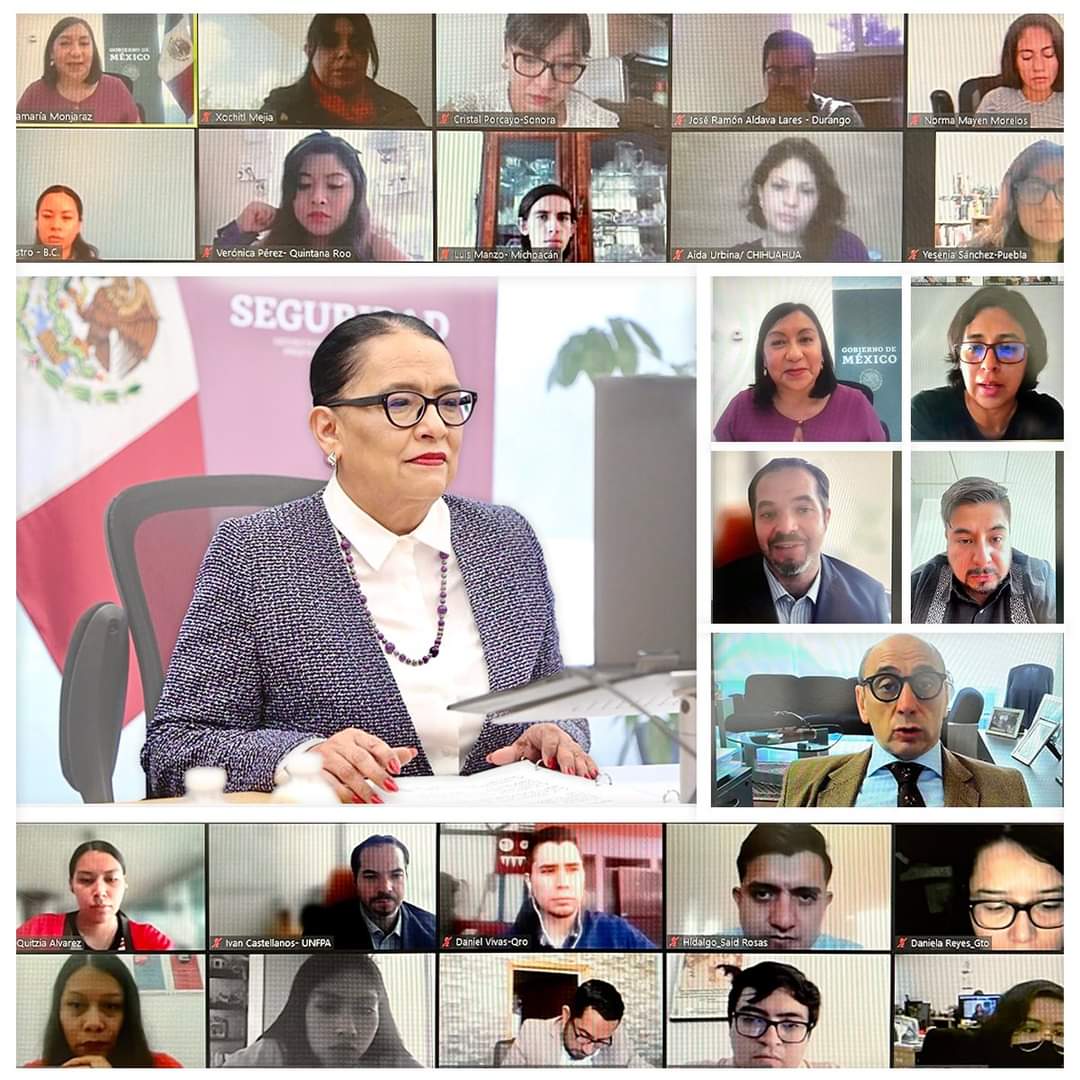 Participaron 160 personas jóvenes de las 32 entidades federativas.

La Secretaría de Seguridad y Protección Ciudadana reafirmó su compromiso con las juventudes.
[Speaker Notes: Cuáles son las violencias más comunes dirigidas hacia las personas]
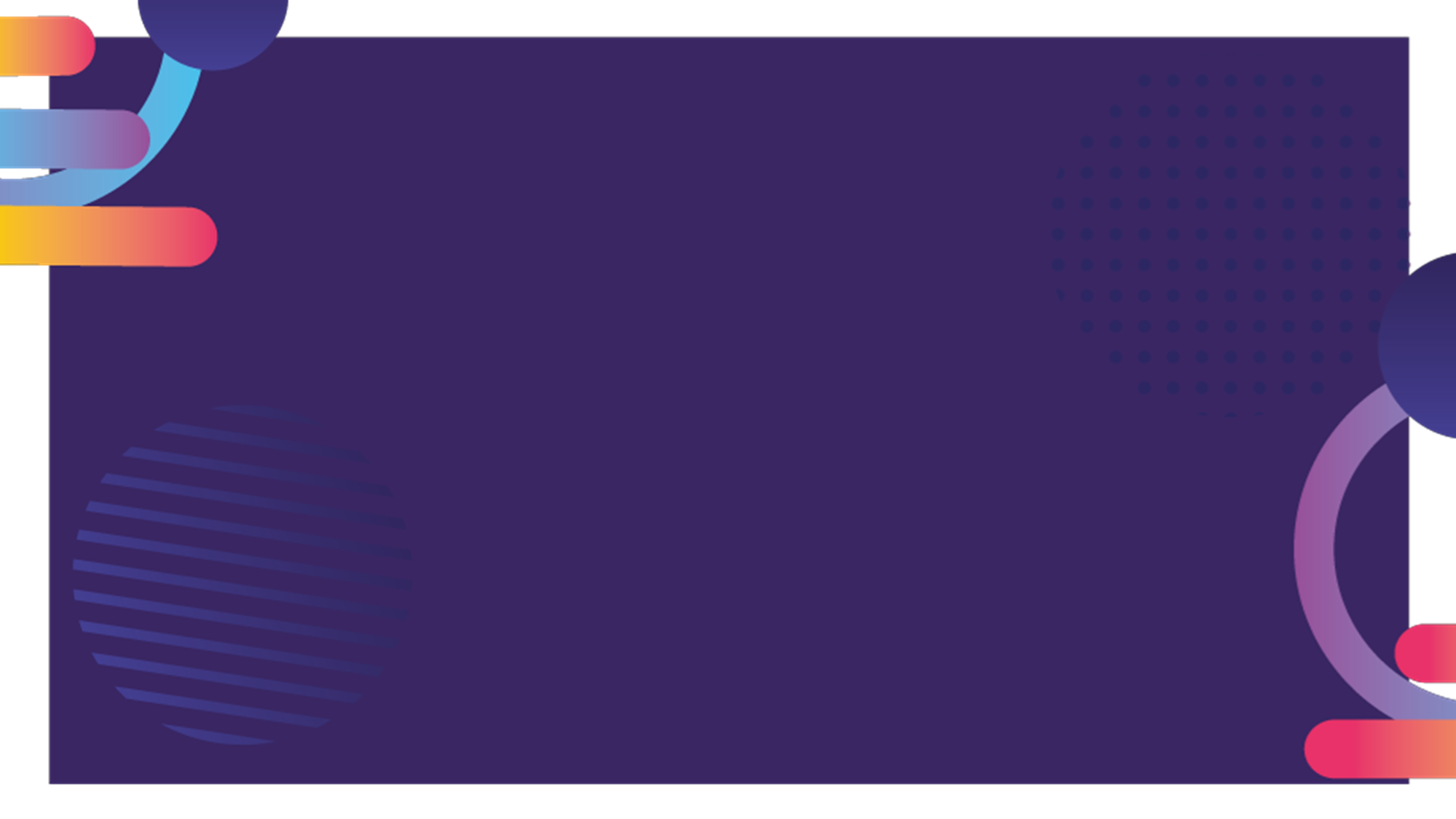 INICIATIVAS SOCIALES EN MATERIA DE PACIFICACIÓN
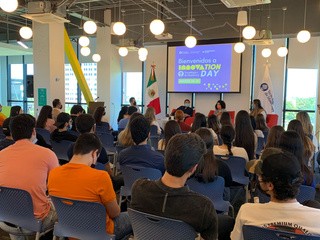 Colectivo: “LEKAX ÑICH” (HERMOSA FLOR)
Estado: TABASCO
Iniciativa: Establecer mecanismos y elementos que coadyuven al empoderamiento de la mujer rural e indígena.
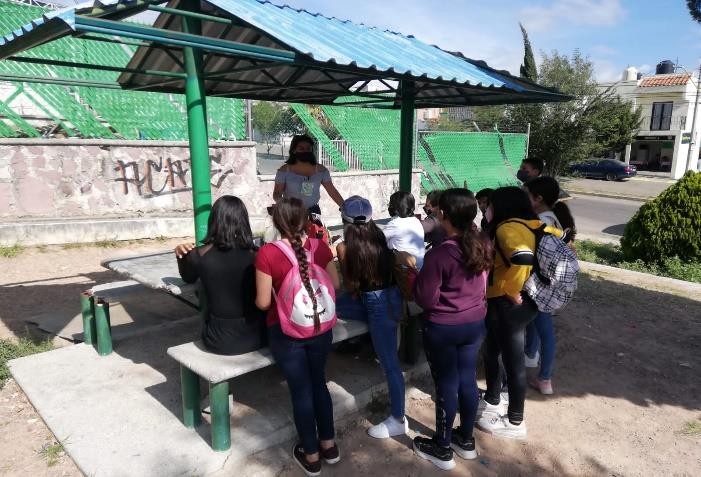 Organización civil: Las playas que queremos A.C.
Estado: BAJA CALIFORNIA SUR 
Iniciativa: Fomento de la educación ambiental a través del rescate de espacios públicos.
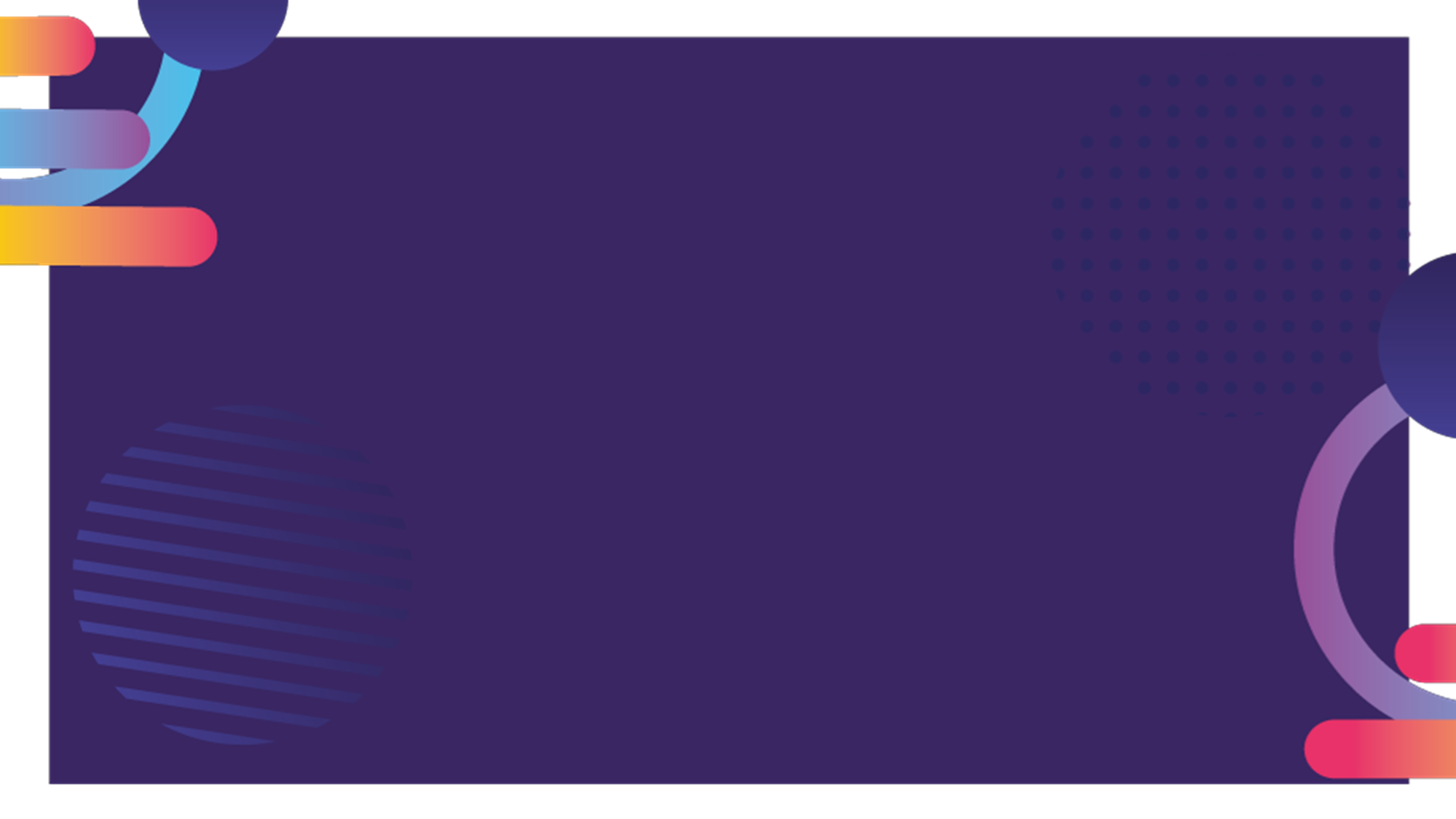 INICIATIVAS SOCIALES EN MATERIA DE PACIFICACIÓN
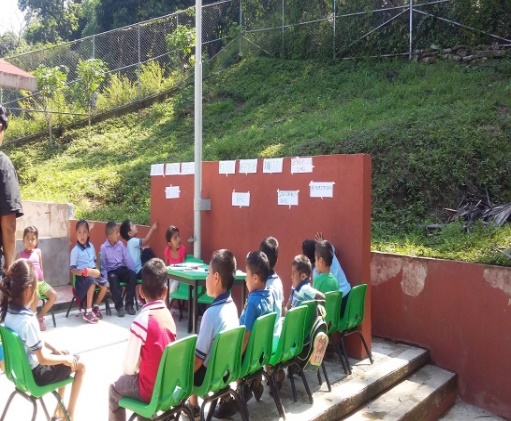 Organización Civil: Gendes A.C. 
Estado: CIUDAD DE MÉXICO
Iniciativa: Erradicar la violencia de género y construir relaciones humanas, empáticas, respetuosas e igualitarias, priorizando el trabajo con hombres.
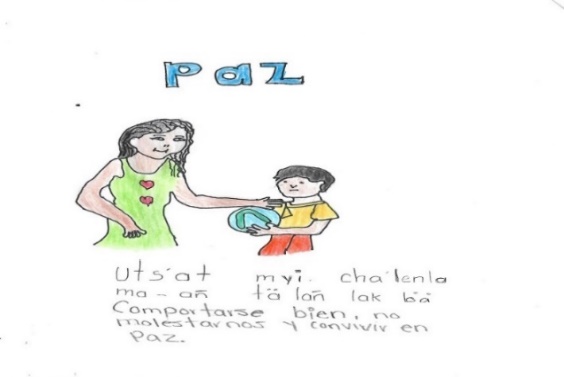 Organización Civil: Red de cohesión y participación social 
Estado: CHIHUAHUA 
Iniciativa: Recuperación y apropiación de espacios públicos a fin de modificar las dinámicas sociales, urbanas y culturales que han generado contextos de violencia y procesos de desintegración social.
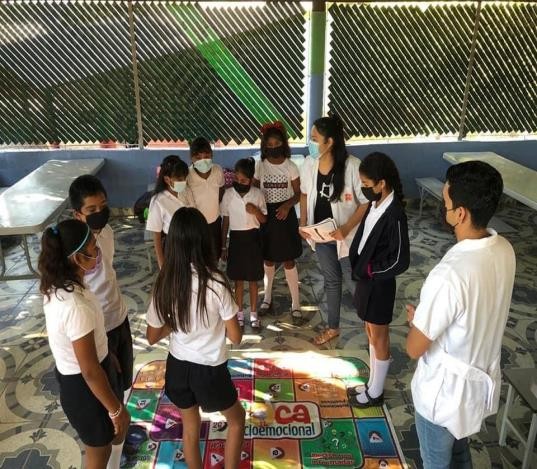 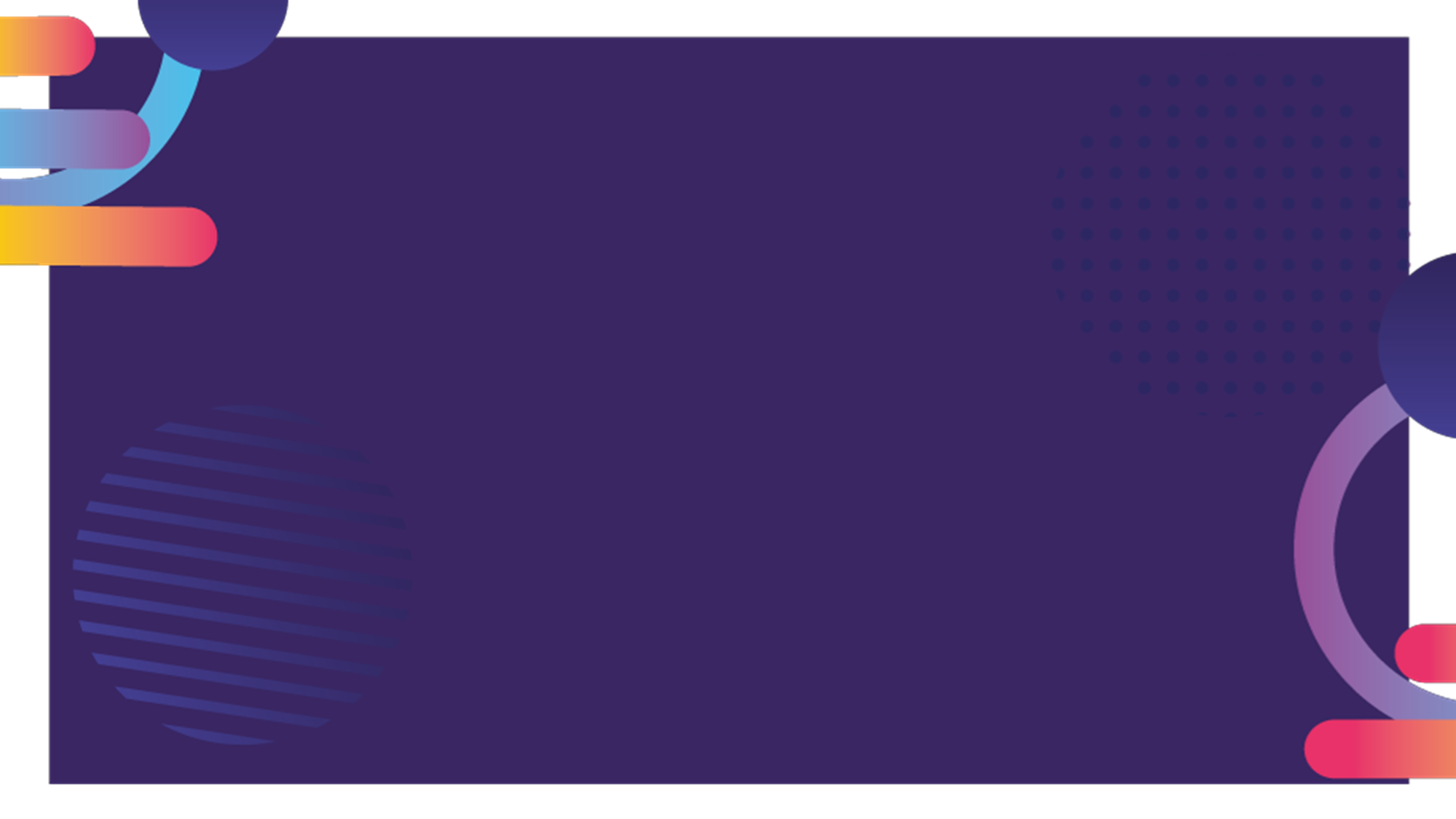 INICIATIVAS SOCIALES EN MATERIA DE PACIFICACIÓN
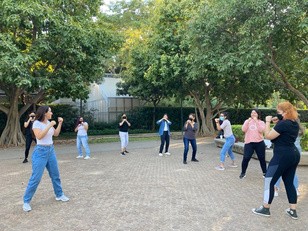 Colectivo: Marea Verde
Estado: QUINTANA ROO
Iniciativa: Colectiva de mujeres a favor de la lucha por los derechos sexuales y reproductivos de las mujeres en el estado de Quintana Roo.
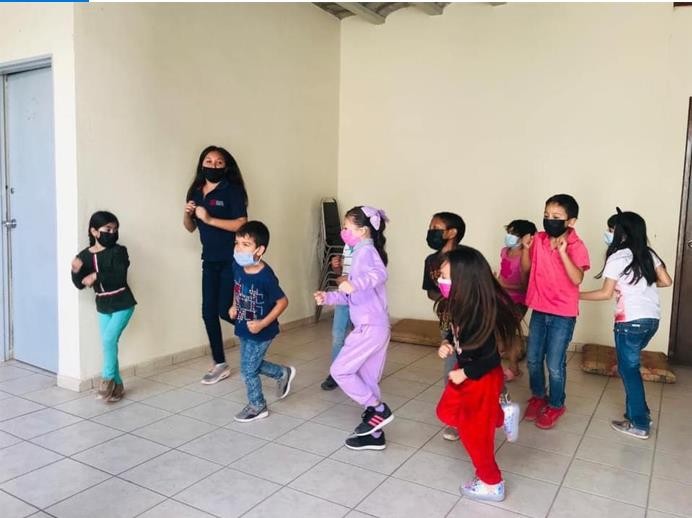 Colectivo: Mara Espacios Seguros 
Estado: SINALOA 
Iniciativa: Disminuir la percepción de espacios inseguros para las mujeres.
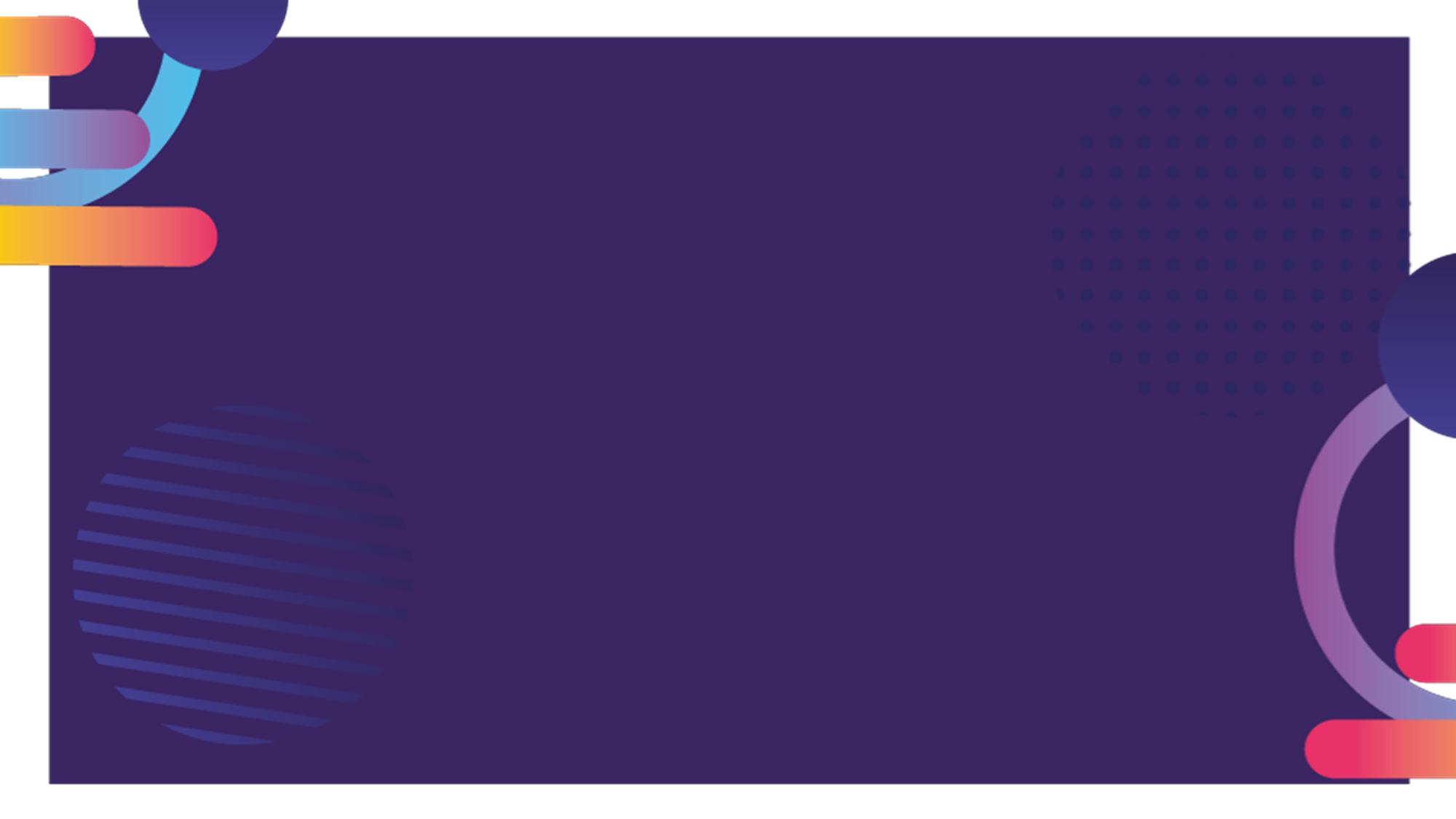 5. ENCUENTRO NACIONAL JUVENTUDES POR LA PACIFICACIÓN  Y PREMIACIÓN DE INICIATIVAS SOCIALES
Asistieron 38 personas jóvenes de 17 a 29 años de 28 entidades federativas.
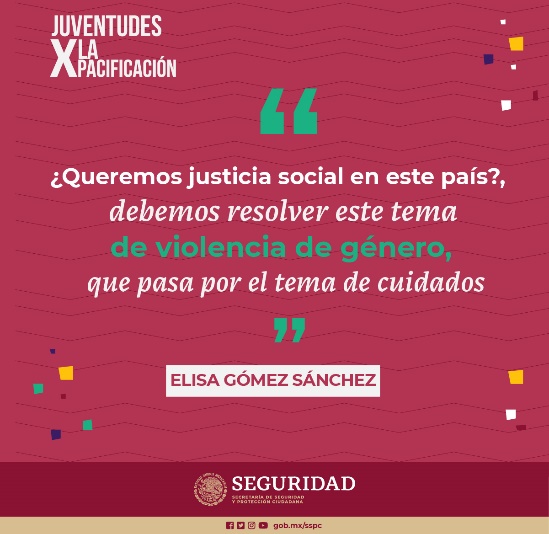 Objetivo: Conmemorar el Día internacional de la Paz,  enfatizando la relevancia de la colaboración intergeneracional e interinstitucional para la construcción de vías para la pacificación de los territorios y la seguridad ciudadana.